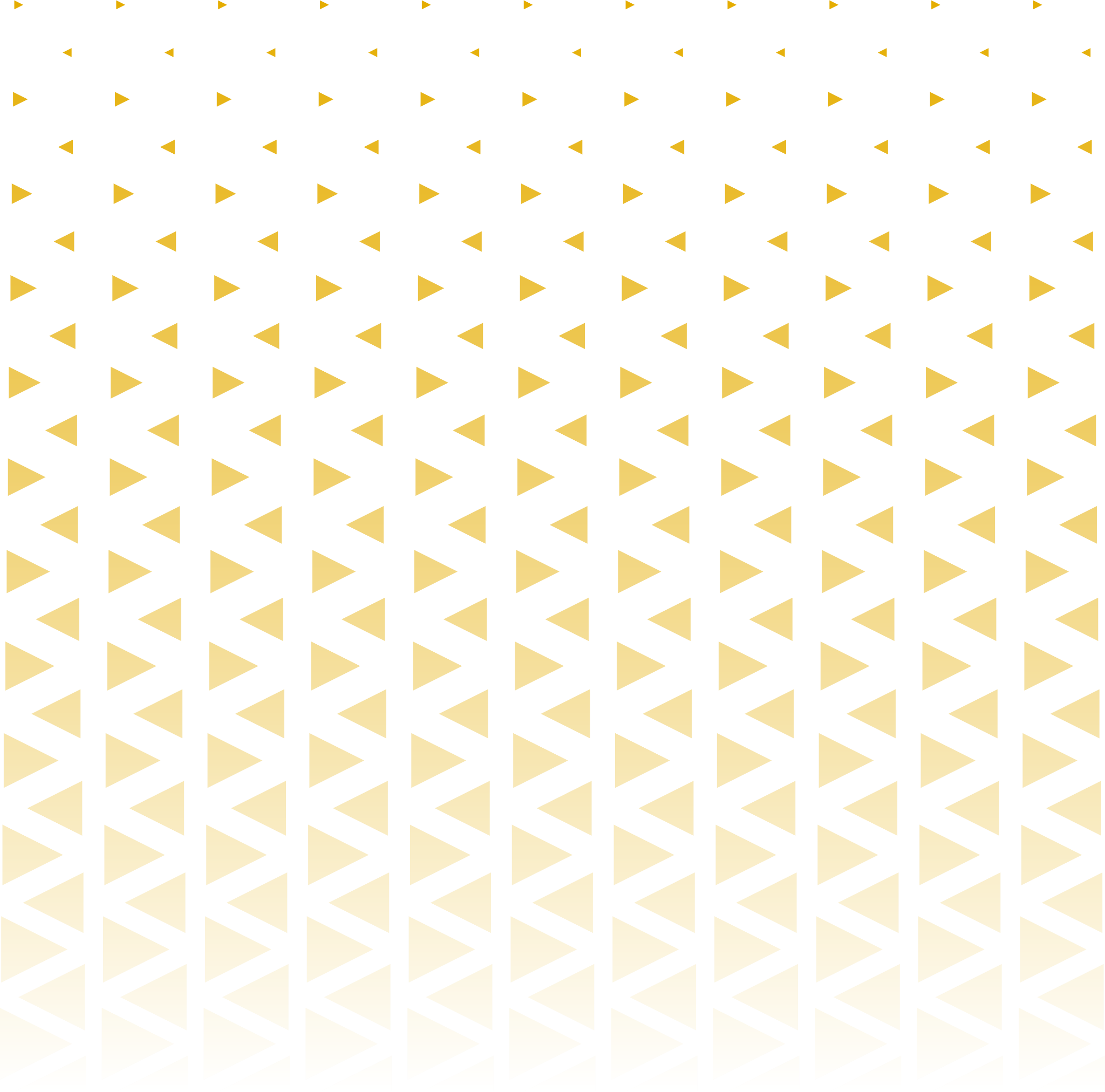 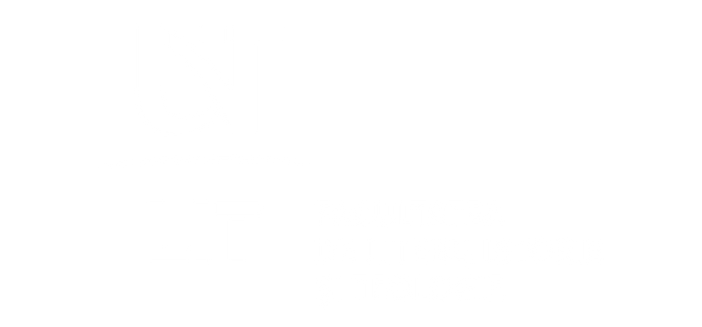 INFOBUL

Nr.XX/2021
DEPARTAMENTUL DE LIMBI ȘI LITERATURI MODERNE
HTTPS://LITERE.UVT.RO/INFOBUL/
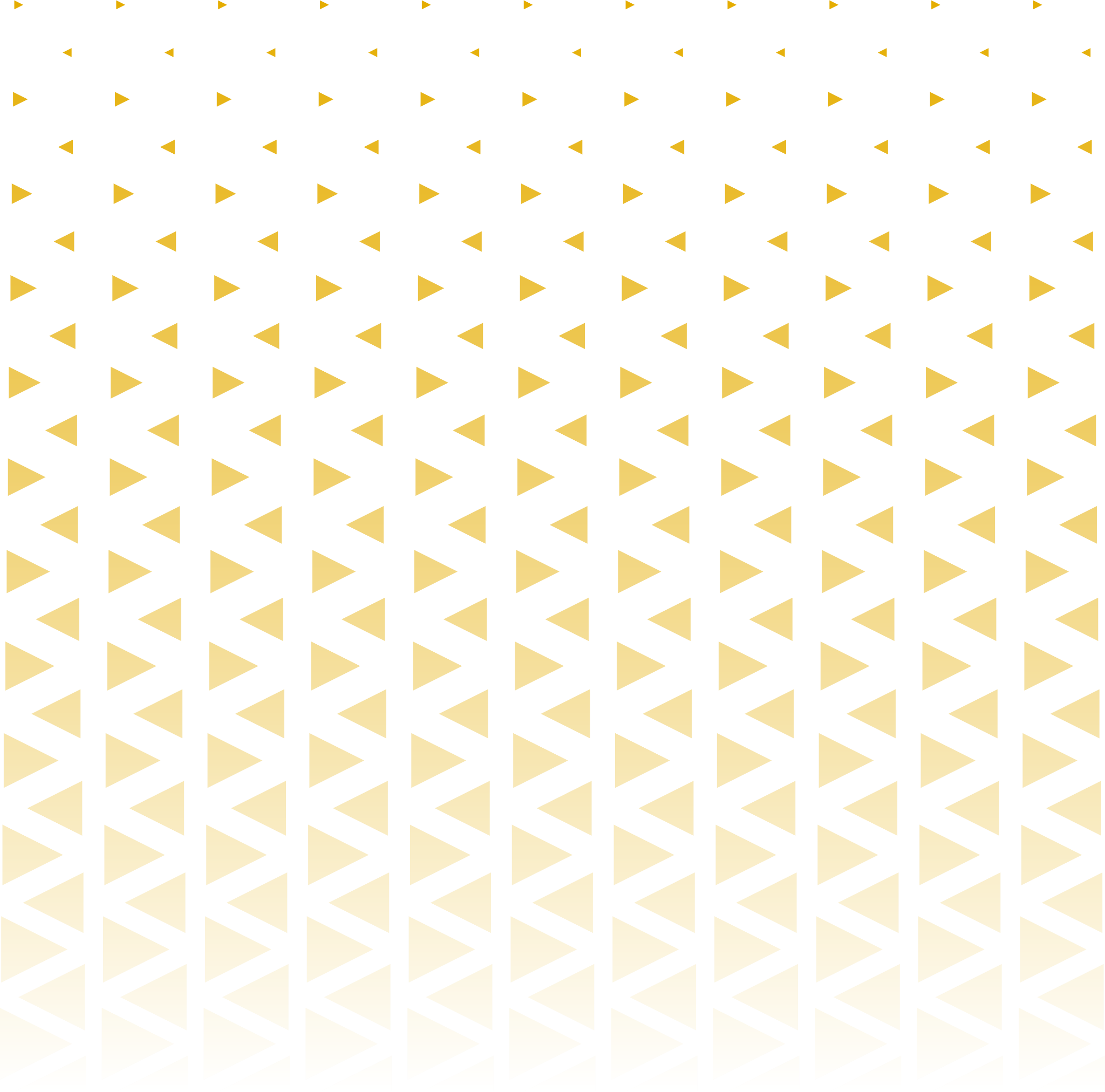 CUPRINS
I. ORGANIZAREA DE CONFERINŢE, SIMPOZIOANE, COLOCVII, MESE ROTUNDE
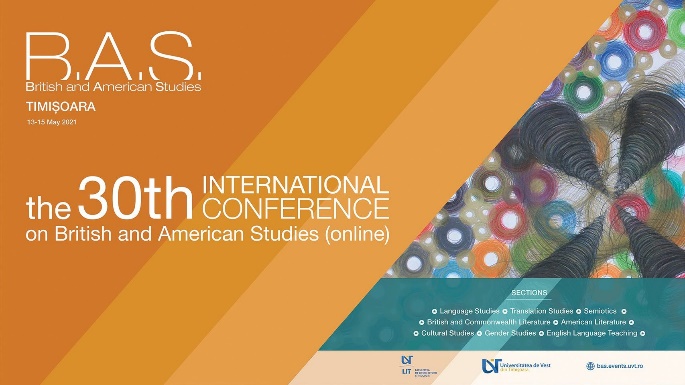 1. Conferința Internațională Colloque International d’Études Francophones (CIEFT), ediția a XVa: Frontière(s), 17-18 martie 2021.
2. Conferința Internațională British and American Studies (BAS), ediția a XXX-a, 13-15 mai 2021.
3. Colocviul Internațional Comunicare și cultură în Romania europeană (CICCRE), ediția a IXa, 10-11 iunie 2021.
4. Simpozion Internațional Itinerant Cultura materială și spirituală a sârbilor din regiunile multietnice și/sau periferice/Materijalna i duhovna kultura srba u multietničkim sredinama i/ ili perifernim oblastima (ediția a VIII-a, octombrie 2021), în parteneriat cu Universitatea din Niš, Serbia, și organizată prin rotație în cele două universități.
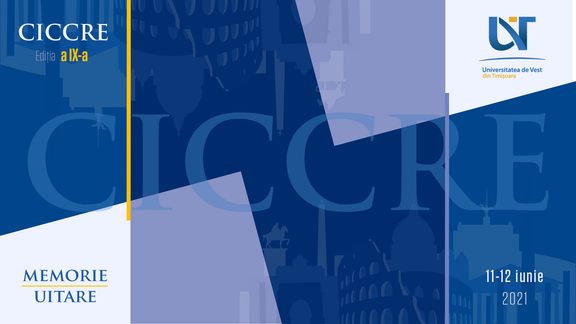 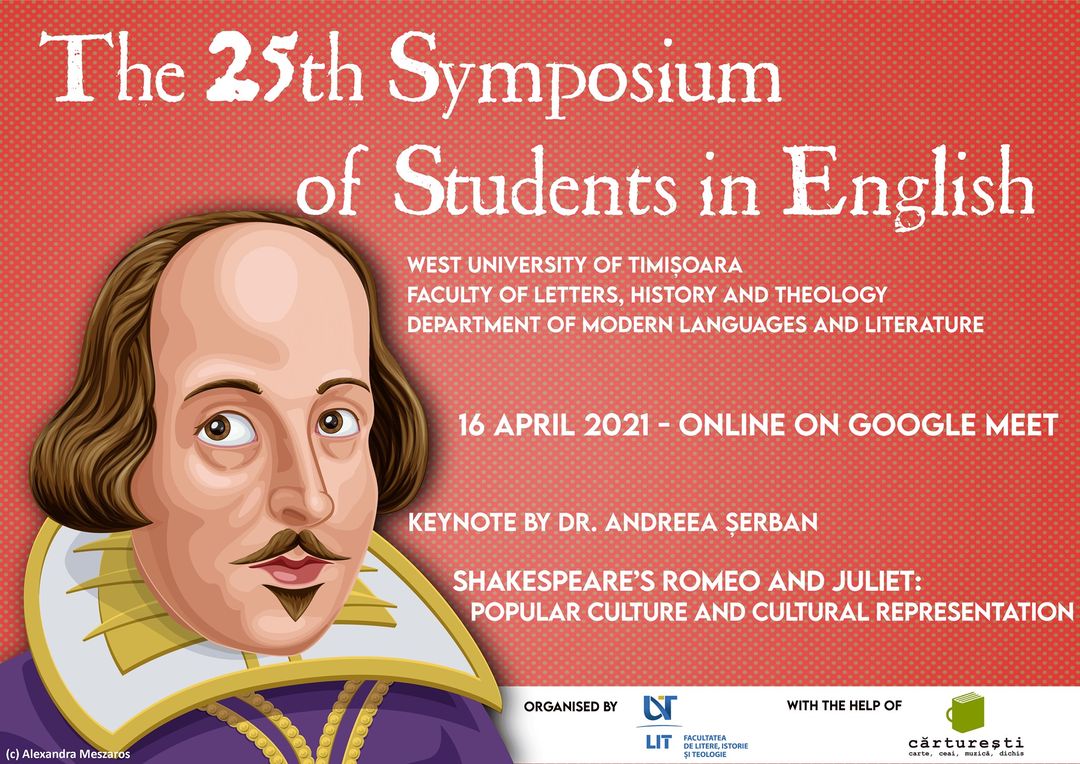 5. Conferința Internațională a Germanisticii Timișorene, ediția a III-a, 18-20 noiembrie 2021.
6. A XXV-a ediție a Simpozionul studenților angliști: The 25th Symposium Of Students In English, 16 aprilie 2021.
7. Colocviul studenților de la studii hispanice: Unidad y diversidad lingüística en el español ectual, 18 mai 2021.
8. Concursul interuniversitar de traduceri “Shades of meaning,” ediția a VI-a, 9-10 martie 2021.
INFOBUL 2021 - LIT
DEPARTAMENTUL DE LIMBI ȘI LITERATURI MODERNE
3
II. PARTICIPĂRI LA CONFERINŢE, SIMPOZIOANE, COLOCVII NAŢIONALE ŞI INTERNAŢIONALE, PRELEGERI ȘI CONFERINȚE INVITATE
A. MANIFESTĂRI INTERNAȚIONALE
a. În străinătate:

1. Ana-Cristina Băniceru. “The Urban jungle: Ecophobia and the Gothic built environment – the contemporary avatars of the fin-the-siècle Gothic metropolis”, Annual Conference of the Mid-Atlantic Popular & American Culture Association, 10-13 noiembrie 2021.
2. Loredana Bercuci. “From the Anti-Detective to the Black Detective in Blind Man with a Pistol (1969) and Mumbo Jumbo (1972),”  ICSSH2021: “Challenges of the Changing World - Building a Safer Future”, Macedonia de Nord, 10-11 iunie 2021.
3. Loredana Bercuci. “New Grace Shaking the Old Order: The Role of Charisma in Early Shaker Communities,” Gendered Charismas: Historical and Transnational Perspectives, Heidelberg Center for American Studies, Heidelberg, Germania, 19-20 martie 2021.
4. Loredana Bercuci. “White Bodies Reconceptualized: African-American Writers on White Americanness,” 2020 European Association for American Studies: Citizenship, Space, Renewal, Varșovia, Polonia, 30 aprilie – 2 mai 2021.
5. Laura Cheie. “Celan und die rumänische Avantgarde. Glossen zur Rezeption,” XIV. Kongress der Internationalen Vereinigung für Germanistik (IVG) 2020, Sektion A23: Paul Celan weltweit. Zur internationalen Rezeption eines Jahrhundertdichters: Literatur, Philosophie, Gedächtniskultur, Palermo, 26 – 28 iulie 2021.
6. Cristina Chevereșan. European Association for International Education, Community Exchange, Online, 28 septembrie-1 octombrie 2021.
7. Cristina Chevereșan. Panel: “Provocările internaționalizării în contextul pandemic actual.” Consorțiul Universitaria, Predeal și online, 21-24 octombrie 2021.  
8. Cristina Chevereșan. (Moderator panel) “Empowering Vulnerable Communities in Marginalized Areas,” Cultural Heritage Workshop, UNITA Research & Innovation Hub, Universita degli Studi di Torino, 14-15.10.2021.
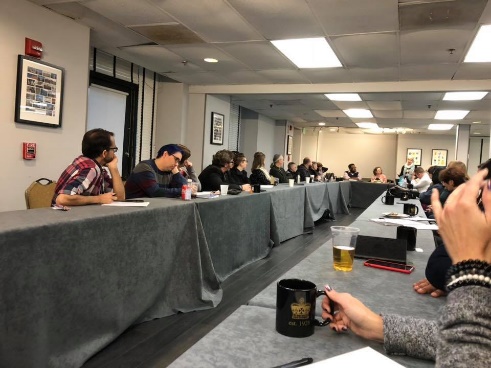 9. Mădălina Chitez (co-prezentator: Prof. Otto Kurse) [keynote]. “Digital writing and digital humanities – twins, siblings, or cousins?,” Conferința EATAW, VSB – Technical University of Ostrava și Czech Language Institute, Czech Academy of Sciences, Republica Cehă, 7-8 iulie 2021.
INFOBUL 2021 - LIT
DEPARTAMENTUL DE LIMBI ȘI LITERATURI MODERNE
4
II. PARTICIPĂRI LA CONFERINŢE, SIMPOZIOANE, COLOCVII NAŢIONALE ŞI INTERNAŢIONALE, PRELEGERI ȘI CONFERINȚE INVITATE
A. MANIFESTĂRI INTERNAȚIONALE
a. În străinătate:

Mădălina Chitez [keynote]. “Professional cooperation for DDL and corpus-informed teaching,” Simpozionul CorpusCALL de la Conferința EUROCALL, Paris, Franța, 26 august 2021.
Mădălina Chitez, Loredana Bercuci, Claudia Ioana Doroholschi. “The challenges of internationalization: A corpus-based model for measuring English-language norms in L1 student writing for writing support,” 11th Conference of the European Association for the Teaching of the Academic Writing, Ostrava, Cehia, 7-8 iulie 2021. 
Anca Ciocoiu. “Прецедентные единицы в обучении румынских учащихся русскому языку,” Conferința științifică internațională Актуальные вопросы теории и практики преподавания русского языка как иностранного, Moscova, Federația Rusă, Universitatea Pedagogică de Stat din Moscova, 20 mai 2021.
Anca Ciocoiu. “Старое и новое в преподаваеии РКИ,” la secțiunea Языковой вкус эпохи, Forumul științific internațional consacrat lingvistului V.G. Kostomarov, Institutul de Stat de Limba Rusă A.S. Pușkin, 24-28 mai 2021.
Sorin Ciutacu. “Constructing books and creating bridges,” webinar masa rotundă, organizat de Universitatea din Lund, Suedia, aprilie 2021. 
Roxana Crețu. “Chromatic Romanticism. Eminescu and romantic painting,” 8th Atlas International Congress on Social Sciences, Ankara, Turcia, 11-13 iunie 2021.
Roxana Crețu. “Chromatic symbiosis in Calin (fragments from a tail),” 7th International Mardin Artuklu Scientific Research Conference, Institute of Economic Development & Social Research of Turkey, Mardin, Turcia, 10-12 decembrie 2021.
Roxana Crețu. “Chromatic symbolism in Angel and Demon,” 7th International Conference on Social Sciences & Humanities, IKSAD Institute , Ankara, Turcia, 24-25 noiembrie 2021.
Roxana Crețu. “Echoes of Eminescu's poetry in the world,” International Modern Scientific Research Conference, Instanbul, Turcia, 4-5 iunie 2021.
Roxana Crețu. “Female stereotype in Eminescu's poetry and prose,” International Women Studies Congress, Ankara, Turcia, 8-9 martie 2021.
INFOBUL 2021 - LIT
DEPARTAMENTUL DE LIMBI ȘI LITERATURI MODERNE
5
II. PARTICIPĂRI LA CONFERINŢE, SIMPOZIOANE, COLOCVII NAŢIONALE ŞI INTERNAŢIONALE, PRELEGERI ȘI CONFERINȚE INVITATE
A. MANIFESTĂRI INTERNAȚIONALE
a. În străinătate:

Roxana Crețu. “Interferencias en la traducción al español de los lexemas cromáticos presentes en la poesía de Eminescu,” LIMES 2021 Kolloquium für Promovierende und Promovierte der Romanischen Sprachwissenschaft, Friedrich Schiller Universität Jena, Institut für Romanistik, 25-27 martie 2021.
Roxana Crețu. “Semnificația termenilor cromatici în proza postumă eminesciană,” Perspective asupra României și Republicii Moldova/Perspektiven auf Romänien und die Moldau/Perspective on Romania and Moldavia, Friedrich Schiller Universität Jena, Philosophische Fakultät, Institut für Romanistik, 18-20 februarie 2021. 
Andreea Dincă, Loredana Bercuci, Mădălina Chitez. “Capturing phraseological profiles in ESP writing: a corpus-driven contrastive study of multiword units in argumentative essays,” Corpus Linguistics 2021, University of Limerick, Irelanda, 13-16 iulie 2021. 
Claudia Ioana Doroholschi, Ana-Cristina Băniceru. “ How do writing teachers learn to teach writing?,” VSB – Technical University of Ostrava and Czech Language Institute, Czech Academy of Sciences, Cehia , 7-8 iulie 2021.
Claudia Ioana Doroholschi, Loredana Bercuci și Andrei Stavilă.  “’Stages’ of academic writing: a diachronic corpus analysis of history writing in English and Romanian,” Norwegian Forum for English for Academic Purposes, Olso, Norvegia, 3-4 iunie 2021.
Luminița Frențiu. “#TranslatingEurope Forum,”  Brussels, European Comission, Directorate-General for Translation (DGT), noiembrie 2021.
Roxana Gaiţă. “La gamificación en la educación,” Conferinta internationala  a doctoranzilor, XXII Jornadas Iberoamericanas , Pécs şi Budapesta, 9-11 noiembrie 2021.
Ilinca Ilian (cu Cristina Bleorțu, Paul Buzilă, Angela Roșca, Alina Țiței). “El español en Rumanía y Moldavia,” Simposio virtual El español en Europa, Universität Heidelberg, Heidelberg Center for Ibero-American Studies, Universität Zurich, Heidelberg, 21-23 iulie 2021.
Ilinca Ilian (cu Cristina Bleorțu, Paul Buzilă, Angela Roșca, Alina Țiței). “Spaniola din Republica Moldova în învățământul primar,” Colocviului internațional de Științe ale Limbajului „Eugeniu Coșeriu”, ediția a XVI-a, Chișinău, Moldova, Universitatea de Stat din Moldova, Chișinău, 24-25 septembrie 2021.
INFOBUL 2021 - LIT
DEPARTAMENTUL DE LIMBI ȘI LITERATURI MODERNE
6
II. PARTICIPĂRI LA CONFERINŢE, SIMPOZIOANE, COLOCVII NAŢIONALE ŞI INTERNAŢIONALE, PRELEGERI ȘI CONFERINȚE INVITATE
A. MANIFESTĂRI INTERNAȚIONALE
a. În străinătate:

Ilinca Ilian [keynote]. “Mariana Enriquez. Las cosas que perdimos en el fuego,” La Seminario de posgrado Alma América, coordonat de Eva Valcárcel, Universitatea A Coruña, 9 aprilie-7 mai 2021. 
Ilinca Ilian [keynote]. “Reconfiguraciones de la maternidad en la literatura del siglo XXI.” La Encontro Interuniversitarios de Doutoramento Estudos Literarios, Universitatea A Coruña, 28 octombrie 2021.
Ilinca Ilian. “Pablo Neruda en Rumania”, Colocviul Encrucijadas – Coloquio Internacional de Hispanistas Centroeuropeos, Universitatea din Szeged, 12-13 noiembrie 2021.
Irina Diana Mădroane (cu Alexandru I. Cârlan) [keynote]. “(Im)mobility and low-skilled migration in Romanian media discourse,” Mobility and Migration Inside European Borders, organizată de UNAIE, Italia, 19-20 februarie 2021.
Irina Diana Mădroane (împreună cu Alexandru I. Cârlan). “Claim-making and political responsibility attribution in the construction of a public problem during the COVID-19 lockdown,” Citizens, experts and institutions: Empirical analyses of public policy argumentation, workshop COST Action CA17132 – APPLY, Universitatea Louvain, Belgia, 31 ianuarie 2021.
Irina Diana Mădroane. “Shame, (Dis)Empowerment and Resistance in Diasporic Media: Romanian Transnational Migrants’ Reclassification Struggles,” 71st Annual ICA (International Communication Association) Conference, 27-31 mai 2021.
Ioana Marcu. “Les mots qui tranchent dans la literature des descendants des harkis, ”Seminar “Journée d’études „ Mots qui tranchent (écrire l’excès),” Université de Reims Champagne-Ardenne,  12 mai 2021.
Ioana Marcu. “Représentation des villes portuaires de la Mer Noire dans Toate pânzele sus ! et Un port la răsărit de Radu Tudoran,” Colocviu internaţional “La mer Noire comme espace littéraire et culturel (II) : peuples et communautés. Black Sea as literary and cultural space (II): peoples and communities,”  Institut de littérature de l’Académie bulgare des sciences, Sofia, Bulgarie,  Département d’études romanes de l’Université de Sofia « Saint Clément d’Ohrid », Bulgarie;  Aix-Marseille Université, Aix-en-Provence, Marseille, France;  Université d’État Ilia, Tbilissi, Géorgie;  Institut national des langues et civilisatiions orientales (INaLCO), Paris, France, 26 – 28 aprilie 2021.
INFOBUL 2021 - LIT
DEPARTAMENTUL DE LIMBI ȘI LITERATURI MODERNE
7
II. PARTICIPĂRI LA CONFERINŢE, SIMPOZIOANE, COLOCVII NAŢIONALE ŞI INTERNAŢIONALE, PRELEGERI ȘI CONFERINȚE INVITATE
A. MANIFESTĂRI INTERNAȚIONALE
a. În străinătate:

Roxana Nubert, Ana-Maria Dascălu-Romițan. “Mehrsprachigkeit im südosteuropäischen Kulturraum – Mit besonderer Berücksichtigungdes rumäniendeutsxchen Autors Oscar Walter Cisek,” Cel de-al XIV-lea Congres al Societății Mondiale a Germaniștilor, Palermo,  26 – 31 iulie 2021.  
Alexandru Oravițan. “Don DeLillo’s ‘Time’ in The Silence. A Corpus-Based Approach” British and American Studies XXX, Universitatea de Vest din Timișoara, 13-15 mai 2021. 
Alexandru Oravițan. Participare la Aston Corpus Linguistics Symposium, Aston University, Birmingham, Marea Britanie, 8 noiembrie 2021.
Alexandru Oravițan. Participare la Lancaster Symposium on Innovation in Corpus Linguistics 2021, Lancaster University, Marea Britanie, 23 iunie 2021. 
Alexandru Oravițan. Participare la panelul „The Imperialism of the Imagination Revisited: Vesna Goldsworthy’s Novels in Romanian Translation,” British and American Studies XXX, Universitatea de Vest din Timișoara, 13-15 mai 2021.
Aba-Carina Pârlog, Marius-Mircea Crişan. “An Educational Immersion into the Digital World: EVOLI and ECORE,” A VI-a conferinţă de cooperare în învăţământul superior central european (CEHEC), Centrul pentru învăţământ superior Yehuda Elkana, Universitatea Central Europeană (CEU) şi Centrul internaţional de studii pentru învătământul superior (CIHES), Universitatea Corvinus din Budapesta, 22-23 aprilie 2021.
Aba-Carina Pârlog, Marius-Mircea Crişan. “Glossing the Literature of Terror in Higher Education: Ways of Seeing Lord of the Flies Digitally,” Congresul international Children of the Night 2021, Universitatea din Lublin, Polonia şi Universitatea din Braşov, România, 16-18 aprilie 2021.
Aba-Carina Pârlog. “A Recondite Connection: Culture and Religion in Tracy Chevalier.” Bridges across Cultures, Universita degli Studi della Tuscia, Viterbo, Italia, Washington and Jefferson College, Washington, PA, SUA, 24-26 iunie 2021.
Dana Percec și Loredana Pungă. “Identifying Curriculum Development Needs in Literary Translation University programs. A Romanian Case Study,” Școala de vară Training the Teacher of Literary Translation, online edition, European School of Literary Translation, 9 septembrie 2021.
INFOBUL 2021 - LIT
DEPARTAMENTUL DE LIMBI ȘI LITERATURI MODERNE
8
II. PARTICIPĂRI LA CONFERINŢE, SIMPOZIOANE, COLOCVII NAŢIONALE ŞI INTERNAŢIONALE, PRELEGERI ȘI CONFERINȚE INVITATE
A. MANIFESTĂRI INTERNAȚIONALE
a. În străinătate:

Loredana Pungă [keynote]. “(Literary) Translators’ Professional Competence – Ethical Aspects”,  Training the Teacher of Literary Translation, European School of Literary Translation, 7-10 septembrie 2021.
Mihai Radan [keynote]. “Karaševski pastirski običaji”, Simp. șt. internaț. Savremena srpska folkloristika 11, Tršić, 1-3 octomrbrie 2021.
Mihai Radan [keynote]. “O karaševskoj antroponimiji iz XVI veka,” Al VII-lea simpozion șt. internațional, Niš, 15 octombrie 2021.
Mihai Radan. “Karaševski pastirski običaji”, Simp. Șt. internațional Savremena srpska folkloristika 11, Tršić, 1-3 octombrie 2021.
Mihai Radan. “O karaševskoj antroponimiji iz XVI veka”, Al VII-lea simpozion șt. internațional, Niš, 15 octombrie 2021.
Mihai Radan. “Relikvije paganskog porekla u karaševskim verskim obredima,” Al III-lea simp. șt. internațional, Niš, 13-15. Oct. 2017.
Savić Dimitrije. “Refleks Prvog svetskog rata u ranoj poeziji Miloša Crnjanskog.” Conferinţa cu participare internaţională The Material and Spiritual Culture of the Serbs from the Multiethnic and/or Peripheral Regions, Niš, Serbia,  15-16 octombrie  2021.
Savić Dimitrije. “Serbia-great country of great people”, International Day at WUT, Timișoara, 27 mai 2021.
Mața Țaran Andreici. “2021: Михај Н. Радан Миљана-Радмила Ускату, Карашевски пастирски обичаји”, International Scientific Conference “Contemporary Serbian Folkloristics 11, Tršić, 1-3 octombrie  2021.
55. Mața Țaran Andreici. “Jezičko-komunikaciono ponašanje Srba u višejezičnom okruženju rumunskog Banata (Language-Communication Behavior of the Serbs with Multilingual Background of the Romanian Banat Region)”, Conferinţa internaţională The Material and Spiritual Culture of the Serbs from the Multiethnic and/or Peripheral Regions, Niš, Serbia,  15-16 October, 2021.
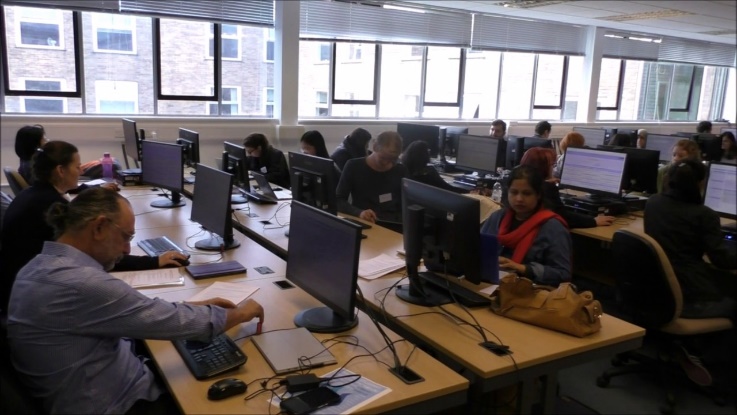 INFOBUL 2021 - LIT
DEPARTAMENTUL DE LIMBI ȘI LITERATURI MODERNE
9
II. PARTICIPĂRI LA CONFERINŢE, SIMPOZIOANE, COLOCVII NAŢIONALE ŞI INTERNAŢIONALE, PRELEGERI ȘI CONFERINȚE INVITATE
A. MANIFESTĂRI INTERNAȚIONALE
b. În țară:
1. Ana-Cristina Băniceru, Claudia Ioana Doroholschi. “Writing Teacher Development in Romania: A Case Study,” British and American Studies XXX, conferinta organizata de Colectivul de Limba si Literatura Engleza, Timisoara, Romania, Timișoara, România, 13 – 15 mai 2021.
2. Ana-Cristina Băniceru. “Hysteria as Alternative Masculinity in the Gothic Discourse of the 19th Century: The Case of E.T.A. Hoffmann, Edgar Allan Poe and Guy De Maupassant,” British and American Studies XXX, Timișoara, România, 13 – 15 mai 2021.
3. Loredana Bercuci. “Colonizing Environmental Knowledge in William Byrd II’s Histories of the Dividing Line betwixt Virginia and North Carolina (1728/ 1929),” The 2021 RAAS-Fulbright Conference (online): Eco Consciousness: Imperatives in American Culture, Universitatea Ovidius din Constanța, 7-9 octombrie 2021.
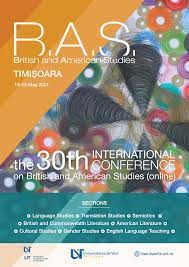 4. Loredana Bercuci. “The Use of Metadiscourse Markers in the Case of Students of Political Science in L2,” 30th International Conference on British and American Studies, Universitatea de Vest din Timisoara, 13-15 mai 2021.
5. Mirela Boncea. “Chi cerca di dimenticare ricorda, ovvero sulla memoria e l’oblio nei proverbi,” Colocviului Internațional Comunicare și Cultură în Romània Europeană, ediția a VII-a, Universitatea de Vest, 15-16 iunie 2021.
6. Laura Cheie. “‘es sind / noch Lieder zu singen jenseits / der Menschen.’ Perspektiven vom Menschen bei Paul Celan und Erich Fried,” Tagung: Geschichte und Geschichten. Philologiegeschichtliche, sprach- und literaturwissenschaftliche Perspektiven, 19 - 20 noiembrie 2021.   
7. Cristina Chevereșan. “Articulating the Inarticulable. Conveying Family Trauma in Philip Roth’s Patrimony,” Texts and Contexts in the English Speaking World, Universitatea din Oradea, 19 martie 2021.
8. Cristina Chevereșan. “Philip Roth’s The Facts: Self-Questioning and Therapeutic ‘Memories of Imaginings,’” British and American Studies, Timisoara, 13-15 mai 2021.
INFOBUL 2021 - LIT
DEPARTAMENTUL DE LIMBI ȘI LITERATURI MODERNE
10
II. PARTICIPĂRI LA CONFERINŢE, SIMPOZIOANE, COLOCVII NAŢIONALE ŞI INTERNAŢIONALE, PRELEGERI ȘI CONFERINȚE INVITATE
A. MANIFESTĂRI INTERNAȚIONALE
b. În țară:
Mădălina Chitez. [keynote] “Digital Humanities and its multiple applications for research in English language and literature studies,” British and American Studies, Timișoara, 13-15 mai 2021. 
Sorin Ciutacu.  “How Wide Asunder? On Diachronic Translation and Linguistic Distance,” conferință online SRSAA Translation Times, University of Craiova, decembrie 2021. 
Sorin Ciutacu.  „Aesthetic Transcendentalism as Perceived in Landscape Paintings,” Networks, Debrecen University & Partium Christian University, Oradea, decembrie 2021. 
Sorin Ciutacu. „Chaucer as an Arbiter Linguae,” British and American Studies, Timisoara, 13-15 mai 2021.
Sorin Ciutacu. „Every Was Has a Warum. Contemporary German Loanwords into English,” conferința PCTS, Universitatea Politehnica Timișoara, martie 2021.
Sorin Ciutacu. „Mission: Impossible. Untranslatable German Words into Contemporary English,” conferința PCTS, Universitatea Politehnica Timișoara, martie 2021.
Sorin Ciutacu. „The Royal Society in the Dutch Connection,” Text and Contexts, Universitatea din Oradea, 19 martie 2021.
Mihaela Cozma. “Translation Errors as Instruments for Developing the Students' Competence in Legal Translation,” Conferința internațională “Professional Communication and Translation Studies” (ediția a 12-a), organizată de Departmentul de Comunicare și Limbi Străine al Universității Politehnica din Timişoara, Martie 2021.
Mihaela Cozma. “An Approach to the Concept of ‘(Un)Translatability’ in the Romanian Translation Studies,” Departamentul de Studii Britanice, Americane și Germane a Facultății de Litere a Universității din Craiova, decembrie 2021.
Mihaela Cozma. “Aspecte teoretice și practice ale conceptului de (in)traductibilitate în spațiul lingvistic și cultural românesc,” Simpozionul internaţional „Provocări trecute și prezente în evoluția limbii, literaturii și culturii române” - A XX-a ediţie a Simpozionului anual internaţional al Institutului de Filologie Română „A. Philippide,” 22-24 septembrie 2021. 
Mihaela Cozma. “Translating or Not Translating Food Names? A Study on The Romanian Versus the English Variants of Restaurant Menus,” British and American Studies, Timișoara, 13-15 mai 2021.
INFOBUL 2021 - LIT
DEPARTAMENTUL DE LIMBI ȘI LITERATURI MODERNE
11
II. PARTICIPĂRI LA CONFERINŢE, SIMPOZIOANE, COLOCVII NAŢIONALE ŞI INTERNAŢIONALE, PRELEGERI ȘI CONFERINȚE INVITATE
A. MANIFESTĂRI INTERNAȚIONALE
b. În țară:
Dana Crăciun. „Conspiracy Theories as Trauma Work.” British and American Studies, Timișoara, 13-15 mai 2021.
Roxana Crețu. “Eminescu's chromatic lexicon,” Literature, Discourse and Multicultural Dialogue IX, Universitatea Dimitrie Cantemir din Tîrgu Mureș, 11-12 decembrie 2021.
Roxana Crețu. “La persistencia de la memoria en las expresiones idiomáticas,” Colocviul Internaţional Comunicare şi Cultură în Romània Europeană, CICCRE ediţia a IX-a 2021, Facultatea de Litere, Istorie şi Teologie, Universitatea de Vest din Timișoara, 11-12 iunie 2021.
Roxana Crețu. “Retos en la enseñanza de ELE en tiempos de COVID-19,” Coloquio Internacional ASIR 2021. Convergencias y divergencias en el espacio iberoamericano, Universitatea din București, Facultatea de Limbi și Literaturi străine, Departamentul de Limbi și Literaturi Romanice, Clasice și Neogreacă, 15-17 iulie 2021. 
Andreea Dobrescu. “Catharsis through art: the therapeutic function of writing,” Conferința cu tema Adaptive Storytelling, Universitatea Națională de Artă Teatrală și Cinematografică „Ion Luca Caragiale,” București, 2-5 decembrie 2021.
Ileana Neli Eiben. „Traduction et réception des textes traductologiques français et francophones en Roumanie,” Colocviul internațional « Frontière(s) » XVe Colloque International d’Études Francophones Timişoara (Roumanie), CIEFT, Universitatea de Vest din Timișoara, 19-20 martie 2021.
Luminița Frențiu. British and American Studies, Timișoara, 13-15 Mai 2021. 
Luminița Frențiu. Conference on Subtitling #Train2validate, a Multiplier event, București 26 Mai 2021.
Roxana Gaiţă. “La aplicación de la gamificación en el aula,” Simpozionul  Unidad y diversidad lingüítica en el español actual, Universitatea de Vest din Timișoara, 18 mai 2021.
Kinga Gall. “Zeit-  und Stadtgeschichten in der ‘Temesvarer Zeitung,’” Sesiunea de comunicări științifice „Geschichte und Geschichten. Philologiegeschichtliche, sprach- und literaturwissenschaftliche Perspektiven“, UVT, Timișoara,, 19-20 noiembrie 2021.
Kinga Gall. “Falsche Katze gemeiner Hund ‒ Vorurteile gegen Tiere,” Sesiunea de comunicări științifice, Univ. “Transilvania” Brașov, 09 aprilie 2021.
INFOBUL 2021 - LIT
DEPARTAMENTUL DE LIMBI ȘI LITERATURI MODERNE
12
II. PARTICIPĂRI LA CONFERINŢE, SIMPOZIOANE, COLOCVII NAŢIONALE ŞI INTERNAŢIONALE, PRELEGERI ȘI CONFERINȚE INVITATE
A. MANIFESTĂRI INTERNAȚIONALE
b. În țară:
Daniela Gheltofan. “Redarea cuvintelor-realia de tip fantastic,” Conferința internațională “Professional Communication and Translation Studies,” Universitatea Politehnica, Timișoara, 26-27 martie 2021.
Valentina Cosmina Goje. “Le blanc – symbole de la dégradation psychique dans le récit court maupassantien. De l’oubli de la raison à la folie,” Colloque International d’Études Francophones de Timişoara (CIEFT) « Frontière(s) », Universitatea de Vest, Timișoara, 19-20 martie 2021.
Valentina Cosmina Goje. “Le blanc de la matité à la brillance dans le récit court maupassantien,” Journée estudiantine d’études francophones, Universitatea de Vest, 14 mai 2021.
Codruța Goșa și Valentina Mureșan. “The Digital Learning-Teaching Continuum. A Case Study.” Conferinţa Internaţională British and American Studies, Timișoara, 13-15 mai 2021.
Ilinca Ilian. “El español de Rumanía en la enseñanza secundaria” (cu Cristina Bleorțu, Paul Buzilă, Angela Roșca, Alina Țiței), Conferința Dinamica Limbajelor de Specialitate. Tehnici și strategii inovatoare, ediția a XI-a, Facultatea de Litere din cadrul UBB, Cluj-Napoca, 9-10 septembrie 2021.
Ilinca Ilian. “Las traducciones de la poesía latinoamericana en las primeras dos décadas del régimen comunista rumano,” Coloquio internacional Convergencias y divergencias en el espacio iberoamericano, Asociația de Studii Iberoamericane din România (ASIR), București, 15-17 iulie 2021. 
Ilinca Ilian. “Poezia latinoamericană tradusă în primele două decenii ale regimului comunist românesc: o abordare cantitativă,” Simpozionul Internaţional Provocări trecute și prezente în evoluția limbii, literaturii și culturii române, ediţia XX, Institutul de Filologie Română „A. Philippide,” Iaşi, 22-24 septembrie 2021.
Alwine Ivănescu. “Das Wörterbuch der Banater deutschen Mundarten – seine Geschichte und Geschichten,” Simpozionul international Geschichte und Geschichten. Philologiegeschichtliche, sprach- und literaturwissenschaftliche Persepktiven, Universitatea de Vest din Timișoara, 19-20 noiembrie 2021.
Romanița Jumanca. “A Khorkina on the floor: The Role of Everyday Vocabulary in Gymnastics Terminology.” British and American Studies, Universitatea de Vest, Timişoara, 13-15 mai 2021.
INFOBUL 2021 - LIT
DEPARTAMENTUL DE LIMBI ȘI LITERATURI MODERNE
13
II. PARTICIPĂRI LA CONFERINŢE, SIMPOZIOANE, COLOCVII NAŢIONALE ŞI INTERNAŢIONALE, PRELEGERI ȘI CONFERINȚE INVITATE
A. MANIFESTĂRI INTERNAȚIONALE
b. În țară:
Petra Kory. “Die Symbiose von Mensch und Tier in Marlen Haushofers Roman Die Wand.Tiere als Ersatzfamilie,” Sesiunea a XXIV de comunicări ştiinţifice internaționale a germanisticii din Brașov sub titlul: Von der Katze im Sack auf den Hund gekommen. Das Tier und sein Mensch in Kultur, Kunst, Literatur und Sprache, Universitatea Transilvania din Brașov, 9 aprilie 2021.
Petra Kory. “Ilse Aichingers Buch Unglaubwürdige Reisen als Reisen in die Geschichte und eigene Lebensgeschichte,” „Geschichte und Geschichten. Philologiegeschichtliche, sprach- und literaturwissenschaftliche Perspektiven,” 19–20 noiembrie 2021.
Georgiana Lungu-Badea. “Habitudes langagières et protocolaires à l’usage des Europén.ne.s ou  d'usage uniquement en Europe?” UAIC, Legal Translations – Past and Present Challenges in Europe International Conference, 13-14 mai 2021.
Karla Lupșan. „Zum Einsatz von innovativen agilen Methoden in der Germanistik,” Tagung der Temeswarer Germanistik Geschichte und Geschichten. Philologiegeschichtliche, Sprach- und Literaturwissenschaftliche Perspektiven, Timișoara, 19-20 noiembrie 2021.
Karla Lupșan. „Peer learning in Teaching Translation,” The 30th Annual International Conference of British and American Studies, Timișoara, 13-15 mai 2021.
Karla Lupșan. „Zum Einsatz von innovativen Methoden im Unterricht: Design Thinking,” 12th International Conference on Professional Communication and Translation Studies, Digital Culture, Communication and Translation, Timișoara, 26-27 martie 2021.
Irina Diana Mădroane. “Populist Conspiracy Rhetoric and Arguments on EU Immigration: An Exploratory Analysis of Pro-Brexit Newspapers,” British and American Studies/ XXX, Universitatea de Vest din Timișoara, 13-15 mai, 2021.
Ramona Malița. “Le chronotope de la mémoire dans le conte Zulma de Madame de Staël,” Colloque International Communication et culture dans la Romania européenne CICCRE, a IX-a ediţie, Universitatea de Vest din Timişoara, 11-12 iunie 2021. 
Ramona Malița. “Pour une (més)alliance homme-animal dans Le Roman de Renart,” Lʼanimal en littérature, entre fantaisie et fantastique, Colloque de célébration du  quatrième centenaire de la naissance de Jean de La Fontaine, Cluj-Napoca, 29-30 octombrie 2021.
INFOBUL 2021 - LIT
DEPARTAMENTUL DE LIMBI ȘI LITERATURI MODERNE
14
II. PARTICIPĂRI LA CONFERINŢE, SIMPOZIOANE, COLOCVII NAŢIONALE ŞI INTERNAŢIONALE, PRELEGERI ȘI CONFERINȚE INVITATE
A. MANIFESTĂRI INTERNAȚIONALE
b. În țară:
Ramona Malița. « Les effets théâtraux dans la nouvelle Adélaïde et Théodore de Madame de Staël », lucrare prezentată la CIEFT 2021, XVe Colloque International d’Études Francophones, CIEFT 2021, « Frontière(s) », Universitatea de Vest din Timişoara, 19-20 martie 2021. 
Ioana Marcu. “La mort et le morbide dans le roman Adrienne Mesurat de Julien Green,” Conferința ştiinţifică națională cu participare internaţională „ Dialogul culturilor – între tradiţie şi modernitate,” Universitatea 1 decembrie 1918, Alba-Iulia, 21-22 mai 2021.
Ioana Marcu. “Représentation(s) de la frontière dans les romans de Faïza Guène,” Colocviu internaţional de Studii Francofone, ed. a XV-a, „Frontière(s)”, Universitatea de Vest din Timişoara,19-20 martie 2021.
Ioana Marcu. Colocviul Internațional „Comunicare și cultură în Romània europeană”,  EDIȚIA A IX-A,  TEMA: MEMORIE – UITARE,  11–12 IUNIE 2021 (online, platforma google meet) (Inscription de l’oubli et de la mémoire dans « La mer Noire dans les Grands Lacs » d’Annie Lulu)
Valentina Mureșan și Andreea Serban. „Building translation competence through diary studies. A reflective approach,” Conferința internațională PCTS 12 – Professional Communication and Translation Studies, organizată de Departamentul de Comuicare și Limbi Străine, Universitatea Politehnica, Timișoara, 26-27 martie 2021.
Roxana Nubert și  Ana-Maria Dascălu-Romițan. “Der Schriftsteller Franz Xaver  Kappus als Vertreter der literarischen Moderne im Banat,” Sesiunea anuală a Catedrei de limba Germană de la  Universitatea Lucian Blaga din Sibiu, 5 noiembrie 2021. 
Roxana Nubert și Ana-Maria Dascălu-Romițan. “Tier und Mensch bei Herta Müller,”  Cea de-a XXIV-a Sesiune internațională a Germanisticii  brașovene   Von der Katze im Sack auf den Hund gekommen. Das Tier und sein Mensch in Kultur, Kunst, Literatur und Sprache, Universitatea Transilvania Brașov, 9 aprilie 2021.
Roxana Nubert. “Zur Entwicklungsgeschichte des Temeswarer Germnistik-Lehrstuhls. Ein Überblick.” Sesiunea Germanisticii timișorene Geschichte und Geschichten. Philologiegeschichtliche, sprach- und literaturwissenschaftliche Perspektiven, Universitatea de Vest din Timișoara, 19 – 20  noiembrie 2021.
INFOBUL 2021 - LIT
DEPARTAMENTUL DE LIMBI ȘI LITERATURI MODERNE
15
II. PARTICIPĂRI LA CONFERINŢE, SIMPOZIOANE, COLOCVII NAŢIONALE ŞI INTERNAŢIONALE, PRELEGERI ȘI CONFERINȚE INVITATE
A. MANIFESTĂRI INTERNAȚIONALE
b. În țară:
Aba-Carina Pârlog  și Marius-Mircea Crişan. “Eco/logical Learning and Simulation Environments in Higher Education (ELSE) – Erasmus+ Research Project.” A XXX-a Conferinţă internaţională de studii britanice şi americane, Universitatea de Vest, Timişoara, 13-15 mai 2021.
Dana Percec și Loredana Pungă . “A Case of Intersemiotic Translation: Shakespeare on Canvas,” Conferința internațională “Professional Communication and Translation Studies,” Universitatea Politehnica, Timișoara, 26-27 martie 2021.
Dana Percec și Loredana Pungă. “An Instance of Intersemiotic Translation. Shakespeare’s Ophelia from Text to Canvas and Print,” Conferința internațională „Language, Identity and Communication in Contemporary Society,” Academia de Științe Economice, București, 1-2 iulie 2021.
Dana Percec și Loredana Pungă . “The Avatars of Shakespeare’s Ophelia in Intersemiotic Translation,” British and American Studies, Universitatea de Vest, Timişoara, 13-15 mai 2021.
Dana Percec. “Intersemiotic Games. Ophelia, from text to Image.” Conferința internațională Translation Times, Universitatea din Craiova, 2021.
Dana Percec. “Intersemitoic Translation. From the First Folio to the Canvas,” Conferința internațională Professional Communication and Translation Studies, Universitatea Politehnica Timișoara, 2021.
Grazziella Predoiu. “Mitleid und Furcht. Zur Rolle der Tiere in Herta Müllers Texten.” Conferinta Universitatii „Transilvania” Brașov, 24 mai 2021.
Loredana Pungă. “Thinking of Translation and the Translator in Metaphorical Terms.” Conferința internațională Translation Times, Universitatea din Craiova, 9-10 decembrie 2021.
Andreea Șerban. [keynote] „Shakespeare’s Romeo and Juliet: popular culture and cultural representation,” Symposium of Students in English, 16 aprilie 2021.
Gabriela Tucan. “Fact vs Fiction: Journalism and American Modernism,” British and American Studies, ediţia a XXX-a, Timișoara, 13-15 mai 2021.
Claudia Tulcan. „Bedeutende Persönlichkeiten der Temeswarer Germanistik: Herta Müller und die Geschichte ihrer Collagen,” „Geschichte und Geschichten. Philologiegeschichtliche, sprach-und literaturwissenschaftliche Perspektiven,” Universitatea de Vest din Timișoara, noiembrie 2021.
INFOBUL 2021 - LIT
DEPARTAMENTUL DE LIMBI ȘI LITERATURI MODERNE
16
III. CĂRŢI ȘI LUCRĂRI DE SPECIALITATE, EDIȚII, TRADUCERI
În străinătate
 
Gabriela Tucan. 2021. A Cognitive Approach to Ernest Hemingway’s Short Fiction. Newcastle upon Tyne, UK: Cambridge Scholars Publishing. ISBN (10): 1-5275-6762-1
 

În țară
 
Daniela Gheltofan. 2021. Mic dicționar de cuvinte-realia rusești și corespondențele lor lexico-frazeologice românești. Timișoara: Mirton. ISBN 978-973-52-2006-8
Dana Percec și Dan Negrescu. 2021. Quinta medievală, volumul I. Timișoara: Editura UVT. ISBN general 978-973-125-831-7, ISBN vol. I 978-973-125-832-4
Dana Percec și Dan Negrescu. 2021. Quinta medievală, volumul I. Timișoara: Editura UVT. ISBN general 978-973-125-831-7, ISBN vol II 978-973-125-833-1.
 

Traduceri
 
Daniele  Pantaleoni. 2021. Ghelasie de la Frăsinei, Medicina Esicasta,  Chipul Iconic, Sînbotin, ISBN 978 606 94913 5 5
Ilinca Ilian. 2021. Sărutul femeii păianjen, traducere în limba română a romanului El beso de la mujer araña de Manuel Puig.  București: Editura Trei. ISBN 978-606-978-456-3.
Salman Rushdie. 2021. Quichotte. Traducere și note de Dana Crăciun. Iași: Polirom.
 

Manuale universitare 
 
Andrada Fătu-Tutoveanu și Loredana Bercuci și Olga Grădinaru. 2021 . English for Political Science. Professional English for Political Science, International Relations, History and Related Subjects. A Textbook. Cluj: Presa Universitară Clujeană. ISBN 978-606-37-1295-1.
Alina Olenici-Craciunescu. 2021. Syntax. Die Satzglieder. Ein Lehr- und Übungsbuch. Timisoara: Mirton.
INFOBUL 2021 - LIT
DEPARTAMENTUL DE LIMBI ȘI LITERATURI MODERNE
17
IV. CAPITOLE DE CĂRŢI
La edituri din străinătate

Ana Cristina Băniceru. 2021. “The Uncanny Avatar of the Gothic.” În Towards a Theory of Whodunits: Murder Rewritten, ed. Dana Percec, Newcastle upon Tyne: Cambridge Scholars, 36-57. ISBN: 9781527572256.
Loredana Bercuci, Ana-Maria Pop, Mădălina Chitez și Andreea Dincă. 2021. “ Navigating corpora for self-directed LSP writing: a comparative study of digital method and resource integration in L1 versus L2 language courses.” În Mediating Specialized Knowledge and L2 Abilities. New Research in Spanish/English Bilingual Models and Beyond, ed. Linda Escobar, Ana Ibáñez Moreno.  Palgrave Macmillan, 289-310. 
Loredana Bercuci. 2021 “From the Anti-Detective to the Black Detective in Blind Man with a Pistol (1969) and Mumbo Jumbo (1972).” În Towards a Theory of Whodunits: Murder Rewritten, ed. Dana Percec, Newcastle upon Tyne: Cambridge Scholars, 120-138. ISBN 152757346X, 9781527573468.
Cristina Chevereșan. 2021. “‘This Story Isn’t Us:’ Pseudo-Detectives and Speculative Story-Telling in Philip Roth’s The Ghost Writer.” În Towards a Theory of Whodunits: Murder Rewritten, ed. Dana Percec, Newcastle upon Tyne: Cambridge Scholars,  139-152. ISBN 978-1-5275-7225-6.
Cristina Chevereșan. 2021. “Divisiveness Within: The Jew as a Dispute in Philip Roth’s Operation Shylock: A Confession.” In Memory, Trauma, and the Construction of the Self, ed. Péter Gaál-Szabó, Szilárd Kmeczkó, Andrea Csillag, and Ottilia Veres, Debrecen: Debrecen Reformed Theological University; Nagyvárad: Partium Kiadó, 155–68. ISBN Hungary: 978-615-5853-45-6 ISBN Romania: 978-606-9673-25-6.
Ileana Neli Eiben. 2021. “Écrire en langues ou la textualisation de la diglossie. Le cimetière des abeilles d’Alina Dumitrescu.” în A la carte. Le roman québécois (2015-2020), ed. Gilles Dupuis, Klaus-Dieter Ertler, Yvonne Völkl, Berlin, Peter Lang GmbH, 65-78, ISBN 978-3-631-83877-8 (Print), E-ISBN 978-3-631-84328-4 (E-PDF), E-ISBN 978-3-631-84329-1 (EPUB), E-ISBN 978-3-631-84330-7 (MOBI).
Eliza Filimon. 2021. “The Anatomy of Emotion in The Invisible Man (2020).” În Towards a Theory of Whodunits: Murder Rewritten, ed. Dana Percec, Newcastle upon Tyne: Cambridge Scholars, 205-224. ISBN 152757346X, 9781527573468
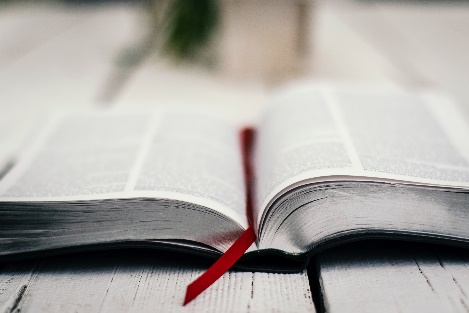 INFOBUL 2021 - LIT
DEPARTAMENTUL DE LIMBI ȘI LITERATURI MODERNE
18
IV. CAPITOLE DE CĂRŢI
a) La edituri din străinătate






Codruța Goșa. 2021. “There’s Beauty in Decay. Responding to Jo Nesbø’s Response–Macbeth.” În Towards a Theory of Whodunits: Murder Rewritten, ed. Dana Percec, Newcastle upon Tyne: Cambridge Scholars.  ISBN (10): 1-5275-0, ISBN (13): 978-1-5275-7225-6
Ilinca Ilian. 2021. “La arquitectura en la obra de Mariana Enriquez.” În  Literatura latinoamericana y otras artes en el siglo XXI, ed. Ángel Estéban, Bruxelles: Peter Lang, 341-364. ISSN 2736-5298 ISBN 978-2-8076-1284-6 ePDF 978-2-8076-1285-3 ePUB 978-2-8076-1286-0 MOBI 978-2-8076-1287-7 DOI 10.3726/b17745 D/2020/5678/73
Irina Diana Mădroane. 2021. “Shame, (Dis)empowerment and Resistance in Diasporic Media: Romanian Transnational Migrants’ Reclassification Struggles.” în Mediated Shame of Class and Poverty Across Europe, ed.  I. Reifová & M. Hájek. Cham: Palgrave Macmillan, 61-83.
Irina Diana Mădroane. 2021. “Populist conspiracy rhetoric and arguments on EU immigration: An exploratory analysis of pro-Brexit newspapers.” în Europe: Continent of Conspiracies (seria: Routledge Conspiracy Theories), ed. A. Önnerfors & A. Krouwel. London, New York: Routledge, 138-162. ISBN: 978-0-367-50067-2
Ioana Marcu. 2021. “Rendre l’indicible dicible. Évocation de l’histoire (personnelle) dans la littérature des descendants de Harkis.” În  Raconter les politiques conflictuelles en Afrique. Regards croisés, ed. Simona Jișa, Sergiu Mișcoiu, Modibo Diarra, Paris, Éditions Cerf, coll. « Patrimoines », 247-269, ISBN : 9782204145428.
Roxana Nubert și Ana-Maria Dascălu-Romițan. “Oscar Walter Ciseks Beitrag zur rumäniendeutschen Literatur nach 1945.” ÎÎn Jenseits des Eisernen Vorhangs: Literaturvermittlung und Produktion in Rumänien (1945-1989), ed. Sass, Maria/Sava, Doris, Berlin: Peter Lang,  79 – 94. ISBN 978-3-631-85945-2
Grazziella Predoiu. 2021. “‘Negative Mythologien’ in Herta Müllers Erzählungen jenseits des Eisernen Vorhangs.” În Jenseits des Eisernen Vorhangs: Literaturvermittlung und Produktion in Rumänien (1945-1989), ed. Sass, Maria/Sava, Doris, Berlin: Peter Lang, ISBN: 9783631859230.
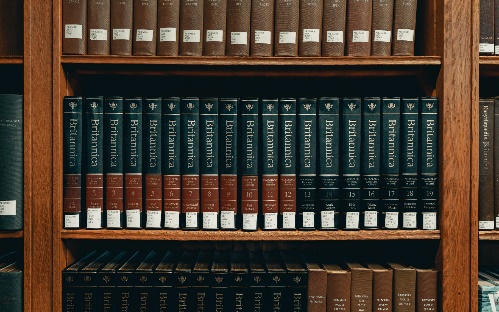 INFOBUL 2021 - LIT
DEPARTAMENTUL DE LIMBI ȘI LITERATURI MODERNE
19
IV. CAPITOLE DE CĂRŢI
a) La edituri din țară



Ileana Neli Eiben și Maria-Cristina Hetriuc. 2021. “Autotraducători – scriitori bilingvi.” În O istorie a traducerilor în limba română, secolele XVI-XX, vol. I, ed. Muguraș Constantinescu, Daniel Dejica, Titela Vîlceanu, București: Editura Academiei Române, 190-193. ISBN 978-973-27-3438-4
Ileana Neli Eiben. 2021. „Traducători universitari. Privire panoramică și portrete.” În O istorie a traducerilor în limba română, secolele XVI-XX, vol. I, ed. Muguraș Constantinescu, Daniel Dejica, Titela Vîlceanu, București: Editura Academiei Române, 249-257. ISBN 978-973-27-3438-4
Ileana Neli Eiben. 2021. „Traduceri de texte traductologice.”  În O istorie a traducerilor în limba română, secolele XVI-XX, vol. I, ed. Muguraș Constantinescu, Daniel Dejica, Titela Vîlceanu, București: Editura Academiei Române, 498-503. ISBN 978-973-27-3438-4
Ilinca Ilian. 2021. “Poezia hispanică.” În  O istorie a traducerilor în limba română, secolele XVI-XX, vol. I, ed. Muguraș Constantinescu, Daniel Dejica, Titela Vîlceanu, București: Editura Academiei Române, 781-788. ISBN 978-973-27-3438-4 
Eugenia Tănase. “Eugen Tanase - traducatorul.” În O istorie a traducerilor în limba română, secolele XVI-XX, vol. I, ed. Muguraș Constantinescu, Daniel Dejica, Titela Vîlceanu, București: Editura Academiei Române, 696-700.
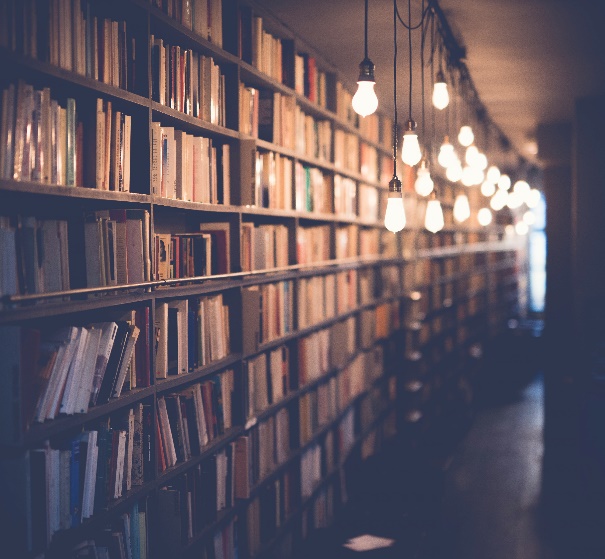 INFOBUL 2021 - LIT
DEPARTAMENTUL DE LIMBI ȘI LITERATURI MODERNE
20
V. VOLUME ȘI REVISTE COORDONATE/ÎNGRIJITE
Ben Carver, Dana Crăciun și Todor Hristov (eds). 2021. Plots: Literary Form and Conspiracy Culture. London and New York: Routledge. ISBN 9780367500696
Cristina Chevereșan (ed. coordonator), Cristina Băniceru (ed. invitat). 2021. Discourses of Americanness: Bridging (Non)-Fictional Divides. Timisoara: Editura Universitatii de Vest.  ISBN ISBN 978-973-125-795-232.
Mihaela Cozma (ed.). 2021. The European Union through the Eyes of the Romanian Youth. Timișoara: Editura Universității de Vest. ISBN 978-973-125-864-5
Ilinca Ilian şi Emilio Gallardo Saborido. 2021. Hispanic Research Journal: “F(r)icciones culturales entre América Latina y el Bloque del Este/Balcanes durante la Guerra Fría,”  vol. 22.
Ilinca Ilian. 2021. Colindancias – Revista de la Red de Hispanistas de Europa Central.	
Ramona Malița, Ioana Marcu și Cristina Tănase (ed.). 2021. Agapes francophones 2021. Études de Lettres Francophones Actes du XVIe Colloque International d’Études Francophones (CIEFT 2021) « Frontière(s) » tenu à l’Université de l’Ouest de Timişoara, les 18-19 mars 2021. Timișoara: EUV. ISBN 978-973-125-885-0;  ISSN 2810 – 5230, ISSN-L 2810 – 5230
Ioana Marcu și Magdalena Malinowska. 2021. Dialogues francophones, „Poétique.s du corps dans les littératures francophones contemporaines,” nr. 25, Timisoara: EUV. ISSN: 1224-7073.
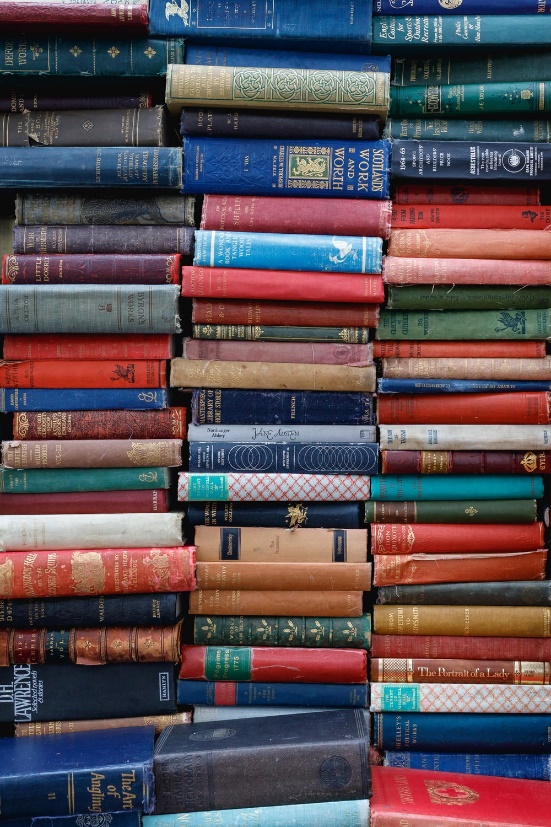 Roxana Nubert, Karla Lupșan, Alina Olenici-Craciunescu (ed.). 2021. Temeswarer Beiträge zur Germanistik, XVIII/2021. Timişoara: Mirton. ISSN:1453-7621
Dana Percec (ed.). 2021. Towards A Theory of Whodunits. Murder Rewritten. Newcastele upon Thyne: Cambridge Scholars Publishing. ISBN (10): 1-5275-0, ISBN (13): 978-1-5275-7225-6
Mihai Radan. 2021. “Srbi u Rumuniji – sadašnje stanje i perspektive” Beograd: Srpska akademija nauka i umetnosti. Naučni skupovi. Knjiga CXCVI, Odeljenje društvenih nauka, Knjiga 47.
Mihai Radan. 2021. Ishodišta, 2-7, revistă anuală a Centrului de Cercetări Științifice și Cultura Sârbilor din România a Uniunii Sârbilor din România, Timișoara / Niš, 2016-2021. ISSN 2457-5585; ISSN-L 2457-5585
INFOBUL 2021 - LIT
DEPARTAMENTUL DE LIMBI ȘI LITERATURI MODERNE
21
VI. STUDII PUBLICATE 
ÎN REVISTE DE SPECIALITATE
A.   Articole publicate în reviste ştiinţifice indexate

Articole și recenzii publicate în reviste ştiinţifice indexate Clarivate Analytics, SCOPUS, EBSCO

Loredana Bercuci. “James Baldwin’s Giovanni’s Room (1956) as a Transgressive White-Life Novel,” Studia Universitatis Babes-Bolyai-Philologia, vol. 66, nr. 1, pp. 191-204, 2021. 
Cristina Chevereșan. “‘A Stranger in Mitteleuropa:’ Central-European Insights in Philip Roth’s Prague Orgy.” BAS British and American Studies, vol. 27/2021, pp. 39-48.
Cristina Chevereșan. “‘Cozonacii mamii ei de viață.’” Orizont 4/2021. p. 30.
Cristina Chevereșan. “Abrupt, dulce-întunecat.” Orizont 8/2021. p. 30.
Cristina Chevereșan. “Arici fără țepi.” Orizont 7/2021. p. 30.
Cristina Chevereșan. “Căderea din rai. Fiscal.” Orizont 6/2021. p. 30. 
Cristina Chevereșan. “Cartografii ale intimității.” Orizont 1/2021. p. 8.
Cristina Chevereșan. “Excavări, dramatizări.” Orizont 11/2021. p. 30. 
Cristina Chevereșan. “Fără scăpare. Country Noir.” Orizont 12/2021. p. 30.
Cristina Chevereșan. “Frăția contrariilor.” Orizont 5/2021. p. 30.
Cristina Chevereșan. “Între Indii și Americi. Ilha Terceira.” Orizont 12/2021. pp. 16-17.
Cristina Chevereșan. “Jurnal venețian.” Orizont 5/2021. P. 16-17. 
Cristina Chevereșan. “La Nisa, în pandemie 5.” Orizont 2/2021. p. 27. 
Cristina Chevereșan. “Libertate de voie, de nevoie.” Orizont 9/2021. p. 30.
Cristina Chevereșan. “Mizerabilism fără pâine (și sare).” Orizont 3/2021. p. 30. 
Cristina Chevereșan. “Morala amănuntului, amnuntul moralei.” Orizont 3/2021. p. 11. 
Cristina Chevereșan. “Norocos, nenorocit.” Orizont 6/2021. p. 8.
Cristina Chevereșan. “Nu doar o altă poveste cu căței.” Orizont 2/2021. p. 30.
Cristina Chevereșan. “O damă Dandy.” Orizont 10/2021. p. 30. 
Cristina Chevereșan. “Pandemic Fiction: Investigating the Past, Prefiguring the Future in Philip Roth’s Nemesis.” BRUKENTHALIA: Romanian Cultural History Review, 10, 2020, pp. 983-997. 
Cristina Chevereșan. “Un edificiu afectiv.”  Orizont 11/2021. p. 30.
Cristina Chevereșan. Superstiții vs. Mori de vânt. Orizont 4/2021. p. 30.
Mihaela Cozma. “Book review: Imre, Attila. 2020. An Introduction to Translator Studies. Brașov: “Transilvania” University Publishing House. ISBN 978-606-19-1285-8, pp. 218.” Scientific Bulletin of the Politehnica University of Timişoara Transactions on Modern Languages, vol. 20, no. 1/ 2021, pp. 168-171.
INFOBUL 2021 - LIT
DEPARTAMENTUL DE LIMBI ȘI LITERATURI MODERNE
22
VI. STUDII PUBLICATE 
ÎN REVISTE DE SPECIALITATE
A.   Articole publicate în reviste ştiinţifice indexate

Articole și recenzii publicate în reviste ştiinţifice indexate Clarivate Analytics, SCOPUS, EBSCO

Mihaela Cozma. “Book review: Najwa Hamaoui, Daniel Dejica (Guest eds.). Interpersonal and Inter-Linguistic Communication in the Digital Age. Digital Inclusion and Accessibility.” British and American Studies, vol. XXVII, pp. 293-295.
Roxana Maria Crețu. Eminescu's chromatic lexicón, in coord. Iulian Boldea, Cornel Sigmirean, Dumitru-Mircea Budă, “Reading Multiculturalism. Human and social perspectives. Section Language and Discourse”, Tîrgu Mureș, Arhipelag XXI Press, 2021, p. 231-238.
Roxana Maria Crețu. “Interferencias en la traducción al español de los lexemas cromáticos presentes en la poesía de Eminescu.” Analele Universităţii de Vest din Timişoara, Seria Ştiinţe Filologice, LIX/2021, Editura Universităţii de Vest din Timişoara, 2021, p. 63-90. 
Andreea Dincă, Mădălina Chitez. “Assessing learners’ academic phraseology in the digital age: a corpus-informed approach to ESP texts.” The Journal of Teaching English for Specific and Academic Purposes, Vol. 9(1), 2021, p- 71-84.
Ileana Neli Eiben. “La formation en traduction littéraire : tendances déformantes et dépassement du sentiment d’infériorité chez l’apprenti‐traducteur.” Studia, Universitatis Babes-Bolyai, Philologia, Volume 56 (LXVI), 1/2021, p. 161-172.
Ileana Neli Eiben. “Mihaela Mudure, Alte Lecturi Canadiene / Other Canadian Readings.” Analele Universității de Vest din Timișoara. Seria științe filologice, Timișoara: EUV, LIX/2021, p. 274-277.
Eliza Filimon. “‘Cristina Nicolae: A Voyage Within. Representations of the Self in Oscar Wilde, Virginia Woolf, Leon Wieseltier’, ISBN 978-973-125-876-8.” RJES, 18/2021, pp. 189-190.
Daniela Gheltofan. „Fantastic Realia: Some Lexical Correspondences (Russian-Romanian).” Scientific Bulletin of the Politehnica University of Timişoara. Transactions on Modern Languages, Vol. 20, Issue 1 / 2021, p. 16-28.
Codruța Goșa, Valentina, Mureșan. “Exploring Online Teaching and Learning. A Case Study.” Romanian Journal of English Studies vol. 18(1), 2021, 88-97.
Codruța Goșa. “Exploring Online Teaching and Learning. A Case Study.” Romanian Journal of English Studies 18/2021.
INFOBUL 2021 - LIT
DEPARTAMENTUL DE LIMBI ȘI LITERATURI MODERNE
23
VI. STUDII PUBLICATE 
ÎN REVISTE DE SPECIALITATE
A.   Articole publicate în reviste ştiinţifice indexate

Articole și recenzii publicate în reviste ştiinţifice indexate Clarivate Analytics, SCOPUS, EBSCO

Ilinca Ilian şi Emilio Gallardo Saborido. “Nuevas estrategias epistemológicas para enfocar las relaciones culturales en la Guerra Fría” (introducerea dosarului).
Ilinca Ilian. “Emilio Galardo Saborido, Jesús Gómez de Tejada, Damaris Puñales-Alpízar, Asedios al caimán letrado: literatura y poder en la revolución cubana, Praga, Editorial Karolinum, “Ibero-americana Pragensia, Supplementum 49, 2018, 152 p.” Philologica Jassyensia, an XVII, nr. 2 (34) 2021, p. 317-323.
Ilinca Ilian. “La(s) figura(s) de Pablo Neruda construida(s) en la segunda etapa del régimen comunista rumano (1965-1989).” Ars & Humanitas, 15, nr. 2,  pp. 89-107. 
Ilinca Ilian. “Latinoamérica en la prensa cultural rumana: 1959-1965. La historia de una instrumentalización política de la literatura”.
Petra Kory. “Eginald Schlattner: Drachenköpfe. Roman, Ludwigsburg: Pop Verlag 2021, 188p., ISBN 978-3-86356-308-0.” Temeswarer Beiträge zur Germanistik, vol. 18, Temeswar, Mirton, 2021, 237–239.
Irina Diana Mădroane. “BOOK REVIEW: Aliraza Javaid. Male Rape, Masculinities and Sexualities: Understanding, Policing and Overcoming Male Sexual Victimisation (Palgrave Hate Studies) Cham: Palgrave Macmillan, 2018, 302 p. ISBN 978-3-319-52638-6/ISBN 978-3-319-52639-3.” Gender Studies, 19(1), 157-162. 
Ramona Malița. “Une nef qui mène au château de Blois. Le motif du navire chez Charles d’Orléans.”  Studia Romanistica 1/2021, vol. 21, p.33-42. 
Valentina Mureșan. “Nicoletta Vasta, Anthony Baldry (Eds.).2020. Multiliteracy Advances and Multimodal Challenges In ELT Environments, Udine: Forum, 2020, 224 pp. ISBN: 978-88-3283-153-5.” British and American Studies, Volume 27/2021, Timișoara: Editura Universității de Vest.
Alexandru Oravițan.  “‘Sindromul Veneția.’ Jurnal de lectură.” Orizont, Serie Nouă, Nr. 6 (1670), Anul XXXIII, iunie 2021, ISSN 0030 560 X, p. 9. 
Alexandru Oravițan.  “Fenomenul Urmuz / În derivă.” Orizont, Serie Nouă, Nr. 10 (1674), Anul XXXIII, octombrie 2021, ISSN 0030 560 X, p. 9. 
Alexandru Oravițan.  “Londongrad Unbound. Book Review: Vesna Goldsworthy, Monsieur Ka, London, Vintage, 2018, 288 p.” Romanian Journal of English Studies, Volume 18, 2021, eISSN 2286-0428, pp. 196-198.
INFOBUL 2021 - LIT
DEPARTAMENTUL DE LIMBI ȘI LITERATURI MODERNE
24
VI. STUDII PUBLICATE 
ÎN REVISTE DE SPECIALITATE
A.   Articole publicate în reviste ştiinţifice indexate

Articole și recenzii publicate în reviste ştiinţifice indexate Clarivate Analytics, SCOPUS, EBSCO

Alexandru Oravițan.  “Regina din epistole / Proza norilor.” Orizont, Serie Nouă, Nr. 4 (1668), Anul XXXIII, aprilie 2021, ISSN 0030 560 X, p. 24. 
Alexandru Oravițan.  “Rezistență și timp / Păianjenul din sonete.” Orizont, Serie Nouă, Nr. 9 (1673), Anul XXXIII, septembrie 2021, ISSN 0030 560 X, p. 11. 
Alexandru Oravițan.  “Temele minții și ale sufletului.” Orizont, Serie Nouă, Nr. 12 (1676), Anul XXXIII, decembrie 2021, ISSN 0030 560 X, p. 11.
Alexandru Oravițan.  Povestiri (a)temporale, în Orizont, Serie Nouă, Nr. 11 (1675), Anul XXXIII, noiembrie 2021, ISSN 0030 560 X, p. 22. 
Alexandru Oravițan. “Călătoria, libertatea / ’89 Revisited.” Orizont, Serie Nouă, Nr. 2 (1666), Anul XXXIII, februarie 2021, ISSN 0030 560 X, p. 10. 
Alexandru Oravițan. “Cucerirea captivității / Revoluția și Eclipsa.” Orizont, Serie Nouă, Nr. 5 (1669), Anul XXXIII, mai 2021, ISSN 0030 560 X, p. 9. 
Alexandru Oravițan. “Deslușirea înstrăinării / Frontul durerii.” Orizont, Serie Nouă, Nr. 7 (1671), Anul XXXIII, iulie 2021, ISSN 0030 560 X, p. 8. 
Alexandru Oravițan. “Femeia de hârtie / Umbra timpului.” Orizont, Serie Nouă, Nr. 8 (1672), Anul XXXIII, august 2021, ISSN 0030 560 X, p. 10. 
Alexandru Oravițan. “Romanul incomplet / Tulburătoarea fragilitate.”  Orizont, Serie Nouă, Nr. 1 (1665), Anul XXXIII, ianuarie 2021, ISSN 0030 560 X, p. 10. 
Alexandru Oravițan. “Subterana litorală / Haloul imediatului.” Orizont, Serie Nouă, Nr. 3 (1667), Anul XXXIII, martie 2021, ISSN 0030 560 X, p. 26.
Aba-Carina Pârlog, Marius-Mircea Crişan. “William Golding and Bram Stoker – Conceptual Core and Glossing Windows (EVOLI).”  Bulletin of Transilvania University of Braşov, series IV - Philology and Cultural Studies, Editura Universităţii din Braşov, 2021, pp. 2066-7698.
Dana Percec. “Subject or Object? The Anti-Hero of the Allegory and the Hero of the Anti-Allegory.” Metacritic Journal for Comparative Studies and Theory 7(1), 2021, 177-18.
Dana Percec. “The Not-so-Joyful Apocalypse. Margaret Atwood’s Ustopia in the Maddaddam Trilogy.” Brukenthalia. Romanian Cultural History Review, no. 11/2021, pp. 1117-1129.
Loredana Pungă. “Interviu cu traducătorul George Șipoș ‘East Meets West.’” Translationes, vol. 2-13, 2020-2021, pp. 121-127.
INFOBUL 2021 - LIT
DEPARTAMENTUL DE LIMBI ȘI LITERATURI MODERNE
25
VI. STUDII PUBLICATE 
ÎN REVISTE DE SPECIALITATE
A.   Articole publicate în reviste ştiinţifice indexate

Articole și recenzii publicate în reviste ştiinţifice indexate Clarivate Analytics, SCOPUS, EBSCO
Richard Sârbu. “Slovenske leksikalne prvine v istroromunskem dialektu.” Štirideset let lektorata romunščine na Filozofski fakulteti Univerze v Ljubljani, 2021, p. 49-61. 
Andreea Șerban. “Book Review: “Cătălina Iliescu. Traducerea textului dramatic (‘Translating the Dramatic Text’). Iaşi: Institutul European, 2010, 174 p., ISBN: 978-973-611-641-4”, in B.A.S./ British and American Studies, vol. XXVII, Timișoara: Editura Universității de Vest, 2021, pp. 111 – 127.
Andreea Șerban. „‘Ophelia divided from herself’ (Hamlet, 4.5.2944–45). Ophelia's Manga Afterlives”. In Holderness, Graham (ed.), Critical Survey 33.1, 2021, pp. 103-118.
Andreea Șerban. „BOOK REVIEW: Sara Hosey. Home Is Where the Hurt Is. Media Depictions of Wives and Mothers. Jefferson, North Caroline: McFarland & Co., 2019, 232p. ISBN (ebook) 978-1-4766-3736-5.” In Mădroane, I.D. (ed.). Gender Studies vol. 19,2021, pp. 163-167.
Gabriela Tucan. “Mintea umană radiografiată prin lectură.” Analele Universităţii de Vest din Timişoara. Seria ştiinţe filologice. 59/2021.
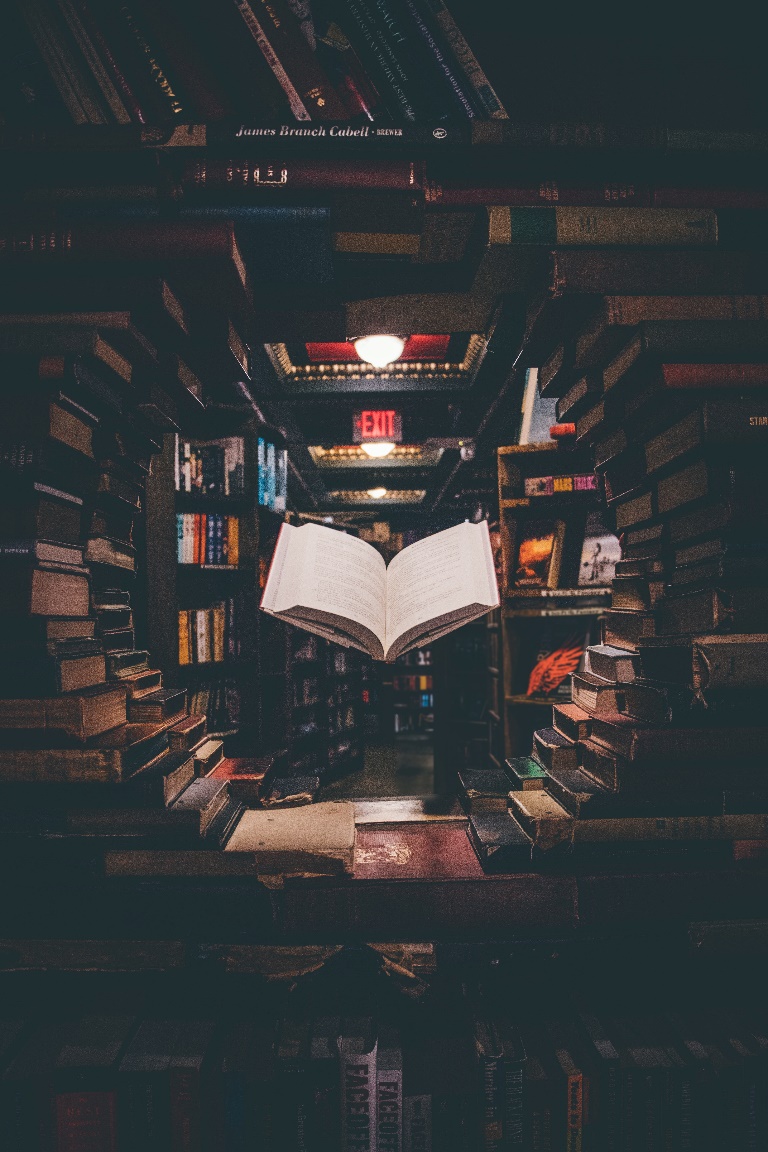 INFOBUL 2021 - LIT
DEPARTAMENTUL DE LIMBI ȘI LITERATURI MODERNE
26
VI. STUDII PUBLICATE 
ÎN REVISTE DE SPECIALITATE
A.   Articole publicate în reviste ştiinţifice indexate

b. Articole și recenzii indexate ERIH PLUS sau 3 BDI

Ileana Neli Eiben. “Études Balkaniques. Cahiers Pierre Belon. « Traductions et traducteurs dans les Balkans XVIIIe-XXIe siècle », 1 (n°23)/2019. Sous la direction d’Alexandra Sfoini et Danielle Morichon,” Translationes, Frontière(s)/ Frontiers/ Grenze(n), Timisoara: EUV, 12-13/2020-2021: 174-176.
Ilinca Ilian. “La desigualdad cultural en cuestión.” Verbum – Analecta Neolatina, vol. 22, nr. 1 / 2021, p.  91-114.
Ilinca Ilian. “Las aporías del transhumanismo: ‘La segunda Celeste’ de Alberto Chimal y Sinfín de Martín Caparrós.” in Lejana - Lejana – Revista crítica de narrativa breve, nr. 14/ 2021, Ed. Universităţii Eotvos Lorand, Budapesta, p. 95-110.
Georgiana Lungu-Badea (et alii). “Sur la mobilité des frontières de soi au profit du passage transfrontalier interlinguistique et sémiotique. Étude de cas : traduction et adaptation filmique du roman Ce que le jour doit à la nuit, de Yasmina Khadra.” Translationes, 12-13/2020-2021, p. 46-68. 
Georgiana Lungu-Badea și L. M. Tec. “Recommandations linguistiques et habitudes langagières et protocolaires à l’usage des Europénnes (ou d’usage uniquement en Europe?). Écart entre la norme écrite et la norme en usage. Étude de cas: Glossaire du langage «sensible» pour la communication interne et externe (PE, 2020). Analele UAIC, Tomul LXVII, Științe juridice, supplement 1, Editura Al. I. Cuza, Iași, 2021: 101-120. 
Georgiana Lungu-Badea. “Caducité de la langue et retraduction relevante. Étude de cas: Zadig ou la Destinée, par Voltaire et quelques versions en langue roumaine.” RIELMA Revue Internationale d'Études en Langues Modernes Appliquées 14, 1/2021, p. 7-21. 
Ramona Malița. “Éloge de la machine : comment appliquer la théorie à la pratique ? Le cas du roman vernien.” Acta Romanica, tome XXXII/2021: L’Homme et la machine (număr tematic), p. 181-189.
Ramona Malița. “Poveste despre un arâng. Motivul cântecului liturgic la Adam Puslojić.” Ishodișta. Originations, 7/2021, p. 123-131.
Ioana Marcu şi Magdalena Malinowska. “Avant-propos.” Dialogues francophones, „Poétique.s du corps dans les littératures francophones contemporaines”, nr. 25, 2021, EUV, Timisoara, p. 9-12.
Grazziella Predoiu. “[D]er Lauf der Welt sieht das nicht vor, das aus so einem was wird. ‘Außenseitertum und Untergang in Melinda Nadj Abonjis Roman’ Schildkrötensoldat.” Kronstädter Beiträge zur Germanistischen Forschung, vol 21/2021, Brasov: Editura Aldus, p. 95-108.
Grazziella Predoiu. “‘Schreiben mit der Schere.’ Herta Müllers Collagenband ‘Vater telefoniert mit den Fliegen.’” Germanistische Beiträge, vol. 47/2021, p. 50-67.
INFOBUL 2021 - LIT
DEPARTAMENTUL DE LIMBI ȘI LITERATURI MODERNE
27
VI. STUDII PUBLICATE 
ÎN REVISTE DE SPECIALITATE
B. Articole publicate în Analele/Buletinele/Anuarele Universităţilor/Academiei, volume colective ocazionale, omagiale, in memoriam, în volume de comunicări prezentate la manifestări ştiinţifice interne şi internaţionale


Loredana Bercuci. “The Monsters among Us, or Decentering Whiteness in Contemporary American Visual Culture: Jordan Peele's Get Out.” În Multicultural Discourses in Turbulent Times, ed. Alexandra Cotoc, Octavian More, Mihaela Mudure (eds.), Presa Universitară Clujeană, pp. 45-58.
Cristina Chevereșan. “The Imposter in Jerusalem. Cultural (Re)Mappings and (Re)Locations in Operation Shylock.” În Multicultural Discourses in Turbulent Times. ed. Alexandra Cotoc, Octavian More, Mihaela Mudure, Presa Universitară Clujeană, 2021.
Anca Ciocoiu. “Интертекстуальность в романе Медея и её дети.” Международный исследовательский журнал, №12 (114), Москва, 2021.
Anca Ciocoiu. “Использование аутентичных текстов СМИ на уроках РКИ.”  Материалы международной научной конференции «Кирилло-Мефодиевские чтения. Славянская культура: истоки, традиции, взаимодействие», Москва, 2021. (în curs de apariție)
Anca Ciocoiu. “Прецедентные единицы в обучении румынских учащихся русскому языку.”  Актуальные вопросы теории и практики преподавания русского языка как иностранного. Материалы международной научно-практической конференции, под. ред. Д.п.н. С.А. Вишнякова, Москва: МПГУ, 2021, С. 525-530.
Anca Ciocoiu. “Русская фразеология в практике преподавания РКИ.” Язык и межкультурная коммуникация: современные образовательные тенденции XXI века, vol. VIII, Belgorod: Zebra, 2021.
Roxana Maria Crețu. “Chromatic Romanticism. Eminescu and romantic painting.” ATLAS International Congress on Social Science 8. 11-13 June 2021, Ankara, Turkey, Full Text Book Book, Ankara, IKSAD Publishing House, 2021, p. 727-736.
Roxana Maria Crețu. “Chromatic symbiosis in Calin (fragments from a tail).” 7th International Mardin Artuklu Scientific Researches Conference December 10-12 2021 Social Sciences and Humanities, Mardin, Farabi Publishing House, 2021, p. 20-27. 
Roxana Maria Crețu. “Chromatic Symbolism in Angel and Demon.” Taras Shevchenko 7th International Conference on Social Sciences, 24-25 November 2021, Ankara Proceedings Book, IKSAD Global, 2021, p. 481-488.
INFOBUL 2021 - LIT
DEPARTAMENTUL DE LIMBI ȘI LITERATURI MODERNE
28
VI. STUDII PUBLICATE 
ÎN REVISTE DE SPECIALITATE
B. Articole publicate în Analele/Buletinele/Anuarele Universităţilor/Academiei, volume colective ocazionale, omagiale, in memoriam, în volume de comunicări prezentate la manifestări ştiinţifice interne şi internaţionale


Roxana Maria Crețu. “Diversitate cromatică în poezia eminesciană.” Abordări actuale în cercetarea filologică doctorală. Actele Colocviul Național al Școlii doctorale „Alexandru Piru”, ediția a III-a, Craiova, 2019”, Craiova, Editura Universitaria, 2021, p. 67-73.
Roxana Maria Crețu. “Dynamics of the chromatic term green in the lyrical poetry of Mihai Eminescu.” Journal of Romanian Literary Studies, nr. 24/2021, Tîrgu Mureș, Arhipelag XXI Press, 2021, p. 960-965.
Roxana Maria Crețu. “Echoes of Eminescu's poetry in the world.” Istanbul International Modern Scientific Research Congress Full Text Book, June 4-5 2021, Istanbul, Turkey, Istanbul, IKSAD Publishing House, 2021, p. 162-168.
Roxana Maria Crețu. “Female stereotype in Eminescu's poetry and prose.” 1st International Women Studies Congress, 08-09 March 2021 Congress Book, Ankara, IKSAD Publishing House, 2021, p. 22-32.
Roxana Maria Crețu. “Minor colours in Eminescu’s poetry.” Journal of Romanian Literary Studies, nr. 25/2021, Tîrgu Mureș, Arhipelag XXI Press, 2021, p. 1054-1060.
Roxana Maria Crețu. “Peisaj liric. Eminescu și Turner.” Tendințe actuale în Științele Umaniste. Lucrările conferinței doctoranzilor umaniști din Consorțiu Universitaria, Timișoara, 9-10 octombrie 2020, vol. I, Timișoara, Editura Universității de Vest, 2021, p. 333-343.
Roxana Maria Crețu. “The role of music in Spanish classrooms.” Journal of Romanian Literary Studies, nr. 26/2021, Tîrgu Mureș, Arhipelag XXI Press, 2021, p. 849-856.
Roxana Maria Crețu. “The role play in Spanish classrooms.” Journal of Romanian Literary Studies, nr. 27/2021, Tîrgu Mureș, Arhipelag XXI Press, 2021.
Aba-Carina Pârlog, Crişan Marius-Mircea. “Promovarea învățării centrate pe student: procesul de la Bologna şi valorificarea feedback-ului prin instrumente digitale.” În Surse şi valori ale educaţiei. Perspective pluridisciplinare, Editura Universităţii „Alexandru Ioan Cuza”, Iaşi, 2021, pp. 215-228.
Andreea Dobrescu. “Georgeta Prada, ‘Les métamorphoses identitaires dans l’écriture de Kim Thúy, Ying Chen, Dany Laferrière et Wajdi Mouawad,’ Casa Cărții de Știință, Cluj-Napoca, 2021.” Dialogues Francophones, no. 25/2021, pp. 393-397.
INFOBUL 2021 - LIT
DEPARTAMENTUL DE LIMBI ȘI LITERATURI MODERNE
29
VI. STUDII PUBLICATE
 ÎN REVISTE DE SPECIALITATE
B. Articole publicate în Analele/Buletinele/Anuarele Universităţilor/Academiei, volume colective ocazionale, omagiale, in memoriam, în volume de comunicări prezentate la manifestări ştiinţifice interne şi internaţionale


Ileana Neli Eiben. “De la strategii la procedee traductive într-o nouă apariție editorială, recenzie la Anda Rădulescu, Strategii și procedee de traducere.” Questiones Romanicae, IX/2021, 427-429.
Kinga Gall. “Herzmetaphern im Deutschen und im Rumänischen.” Kronstädter Beiträge zur germanistischen Forschung, ed. Carmen E. Puchianu, Vol. 21/2021, Braşov, Ed. Aldus, p. 175-187.
Valentina Cosmina Goje. “Analogie/comparaison homme-animal dans la prose courte de Guy de Maupassant.” REVUE DE PHILOLOGIE ET DE COMMUNICATION INTERCULTURELLE, Vol. V, No. 1 CONFLUENCES, secția de Literatură, Military Technical Academy “Ferdinand I” Publishing House Bucharest, Romania, February 2021, pp.116-125.
Oana-Roxana Ivan. “Activitatea de răspândire şi popularizare a ştiinţei în „Drapelul” (Lugoj 1901-1918).” Restituiri Bănăţene IX al Societăţii de Ştiinţe Istorice din România Filiala Lugoj,  Timişoara, ed. Eurostampa, 2021, pp. 180-187.
Gabriel Kohn, Daniela Kohn. “The Student as Text Producer, Mediator and Co-Assessor: Using Student-Generated Written or Spoken Texts for Practicing and Assessing Mediation.” Collated Papers for the ALTE 7th International Conference, 2021, pp. 212 – 215.
Ioana Marcu. “Le polar « de banlieue » comme scène de déploiement du malaise social français le cas des romans « dyonisiens » de Rachid Santaki.”   Intercâmbio,  Revue d’Études Françaises= French Studies Journal, no 14/2021,  p. 69-86.
Mihai Radan. “Centar za naučna istraživanaja kulture Srba u Rumuniji (CNIKSR) – ciljevi, projekti, dosadašnji rezultati, perspektive.” În ”Srbi u Rumuniji – sadašnje stanje i perspektive”.  Beograd: Srpska akademija nauka i umetnosti. Naučni skupovi. Knjiga CXCVI, Odeljenje društvenih nauka, Knjiga 47, 2021, p. 19-50.
Mihai Radan. “Međunarodni časopis „Ishodišta / Originations“: geneza i bibliografija.” Niš: în ”Godišnjak za srpski jezik”, Godina XXXII, broj 19,  Izdavački centar Univerziteta u Nišu, Filozofski fakultet, Niš, 2021, p. 323-356 (în colab.).
INFOBUL 2021 - LIT
DEPARTAMENTUL DE LIMBI ȘI LITERATURI MODERNE
30
VI. STUDII PUBLICATE 
ÎN REVISTE DE SPECIALITATE
B. Articole publicate în Analele/Buletinele/Anuarele Universităţilor/Academiei, volume colective ocazionale, omagiale, in memoriam, în volume de comunicări prezentate la manifestări ştiinţifice interne şi internaţionale


Mihai Radan. “Predgovor.” În ”Srbi u Rumuniji – sadašnje stanje i perspektive.” Beograd:Srpska akademija nauka i umetnosti. Naučni skupovi. Knjiga CXCVI, Odeljenje društvenih nauka, Knjiga 47, 2021, p. 7-9.
Mihai Radan. “The Ehnic Origin of the Karashovean Enclave. Reality and Myth.” OUR LANGUAGES AND CULTURES MEET AND MIX: A VIEW FROM SERBIA. Selected Papers from the Research Project Languages and Cultures in Time and Space (2011–2019). Editors:Snežana Gudurić and Tvrtko Prćić, 2021, p. 511-538.
Mihai Radan. “Vodenička terminologija i vodeničarska leksika u srpskom govoru Karaševa. Temišvar / Niš:” Ishodišta / Originations, br. 7, Savez Srba u Rumuniji • Filozofski fakultet Univerziteta u Nišu • Filološki, istorijski i teološki fakultet Zapadnog univerziteta u Temišvaru, Editura Universității de Vest / Izdavački centar Univerziteta u Nišu, Filozofski fakultet, Temišvar / Niš, 2021, p. 259-284
Mața Țaran Andreici. “Težina onlajn zabave u svakodnevnom životu srpskih adolescenata – zbog čega je bitno ubediti tinejdžere da se spoje sa smislenim sadržajem?(The Weight of On Line Entertainment in Daily Lives of Adolescents – why is Relevant to Persuade Teens to be Connected to Meaningful Contents).”  Ishodišta,  Vol. VII, Editura Universității de Vest, Temišvar-Niš, pp. 349-354, 2021.
Luminiţa Vleja, Roxana Maria Crețu. “Obstrucción de la expresividad en la traducción literaria: Ana Blandiana, Proyectos de pasado.” Sparizioni cancellazioni, dimenticanze nelle letterature romanze/ Disparitions, effacements, oublis dans les literatures romanes/ Desaparición, obliteración, olvido en las literaturas romances/ Desaparecimentos, apagamentos, esquecimentos nas literaturas románicas, vol I, Cluj-Napoca,  Presa Universitară Clujeană, 2021, p. 525-538.
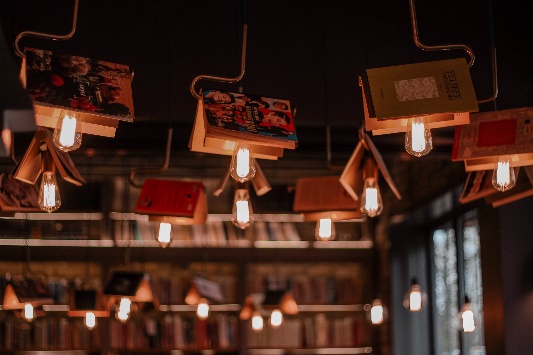 INFOBUL 2021 - LIT
DEPARTAMENTUL DE LIMBI ȘI LITERATURI MODERNE
31
VI. STUDII PUBLICATE 
ÎN REVISTE DE SPECIALITATE
C. Articole publicate în reviste de specialitate, neindexate, cu ISSN


Dana Crăciun. „M-a fascinat întotdeauna cât de vizionare sunt textele lui Rushdie.” Suplimentul de cultură, Iași, 21 iulie 2021.
Neli Ileana Eiben. „Margareta Gyurcsik ou le triple visage (professeure, chercheure, traductrice) d’une figure clé des études françaises à l’Université de l’Ouest de Timişoara.” Dialogues francophones, n ° 25/2021, p. 349-352.
Ilinca Ilian. “Mario Benedetti, celebrat şi recalibrat.” Observator cultural, nr. 1062, 2021, p. 6-7.
Ilinca Ilian. “O lungă petală de mare: pro şi contra.” Observator cultural, nr. 1085, 2021, p. 14-15.
Irina Diana Mădroane  . “(Self-)Reflections on the re-scaling of an academic career.” Language and Power: Essays in Honour of Norman Fairclough, ed. I. Fairclough, J. Mulderrig, K. Zotsmann. Independently published/Amazon, pp. 250-253.
Mihaj Radan N., Miliana-Radmila Radan Uscatu. “THE TERMINOLOGY OF WATERMILLAND THE VOCABULARY OF WATERMILLING IN THE SERBIAN DIALECT OF CARASOVA.”  ISHODIŠTA 7 (ORIGINATIONS), Editura Universităţii de Vest, 2021, p. 259-279.
Maria Roxin. „Else Kornis. Versuch eines Porträts.” Deutsch-Rumänische Hefte, H1, Jg. XXIV, 2021, p.10-12.
Mața Tăran Andreici. Михај Н. Радан, Миљана-Радмила Радан Ускату, ВОДЕНИЧКА ТЕРМИНОЛОГИЈА И ВОДЕНИЧАРСКА ЛЕКСИКА У СРПСКОМ ГОВОРУ КАРАШЕВАКА. 
Claudia Tulcan. “Markus Fischer, Ein breites Spektrum germanistischer Forschungsperspektiven. Neuester Band der „Temeswarer Beiträge zur Germanistik” erschienen. Band 17., Temeswar: Mirton.” Allgemeine Deutsche Zeitung/Banater Zeitung, 29 octombrie 2021, p. 9.
INFOBUL 2021 - LIT
DEPARTAMENTUL DE LIMBI ȘI LITERATURI MODERNE
32
VII. TITLURI ONORIFICE, PREMII, DISTINCŢII
Cristina Chevereșan. Premiul Scriitorul Lunii Iulie 2021 (Gala Scriitorii Anului), Uniunea Scriitorilor din România, 2021.
Luminița Frențiu. Diploma de merit – RSEAS 2021.
Luminița Frențiu. Diploma de onoare British Council 2021.
Codruța Goșa. Premiu de excelență oferit de British Council pentru promovarea examenelor Cambridge CELA – în perioada 2017-2021.
Irina Diana Mădroane. Premiu pentru rezultatele cercetării: articol publicat într-o revistă Web of Science din zona albă a cercetării (Arts & Humanities Citation Index), acordat de UEFISCDI în anul 2021 (PN-III-P1-1.1-PRECISI-2021-63216).
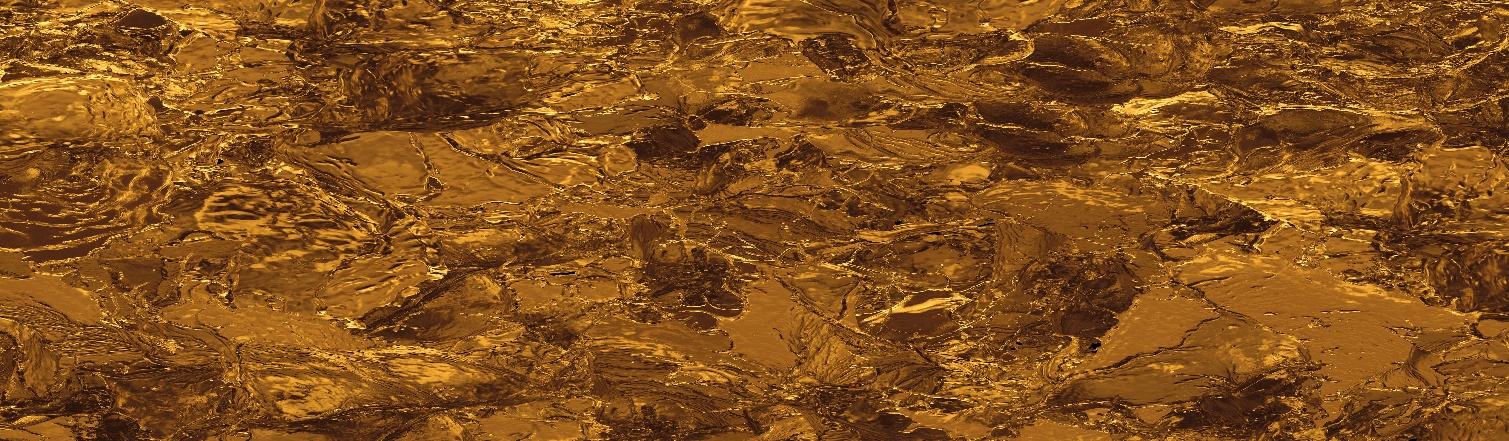 INFOBUL 2021 - LIT
DEPARTAMENTUL DE LIMBI ȘI LITERATURI MODERNE
33
VIII. GRANTURI ȘTIINȚIFICE
Mirela Boncea. Membră în grantul european UNITA: Grant Agreement number: 101004082 — UNITA — EAC-A02-2019 / EAC-A02-2019-1), finanțat prin Programul Erasmus+ European Universities. Pachetul de lucru WP3: UNITA Multilingualism.  Responsabilă de Task 2 "Putting inter-comprehension into practice". Durata proiectului: 2021-2024.
Mirela Boncea. Membră în proiectul ”Dezvoltare instituţională prin internaţionalizare pentru toţi la Universitatea de Vest din Timişoara”,  proiect finanțat din Fondul de dezvoltare instituțională CNFIS-FDI-2021-0369. Perioada de desfășurare: septembrie-noiembrie 2021.
Cristina Chevereșan. UNITA Universitas Montium 2020-2023, EPP-EUR-UNIV-2020 (Erasmus+ European Universities) – Governance Board – UVT (2020-2021).
Mădălina Chitez. Proiect Language in the Human-Machine Era, 2020-2024, COST Action CA19102 – membră a rețelei de cercetare (MC Substitute România). Informații suplimentare: https://lithme.eu/.
Mădălina Chitez. Proiect ParlaMint, 2020-2021, CLARIN – membră a echipei ParlaMint RO. Informații suplimentare:  https://romanian-parlamint.github.io/#stats.
Mădălina Chitez. Proiectul  Discipline-specific expert academic writing in Romanian and English: corpus-based contrastive analysis models – DACRE( PN-III-P4-ID-PCE-2020-0821), finanțat prin UEFISCDI – director de proiect.
Mădălina Chitez. Proiectul Academic genres at the crossroads of tradition and internationalization: Corpus -based interlanguage research on genre use in student writing at Romanian universities (ROGER), 2017-2022 (cod proiect: IZ11Z0_16653), finanțat în cadrul programului PROMYS (Promotion of Young Scientists in Eastern Europe) de către Swiss National Science Foundation, Elveția – director de proiect. Informații suplimentare: http://p3.snf.ch/Default.aspx?query=madalina%20chitez.
Anca Ciocoiu. Expert remedial în cadrul echipei proiectului cu titlul „Sprijin integrat acordat studenților LIT pentru prevenirea abandonului” AG382/SGU/SS/III din 15.09.2020, proiect finațat de MEC prin Proiectul privind Învățământul Secundar (ROSE).
Anca Ciocoiu. Mentor în cadrul echipei proiectului cu titlul „Sprijin integrat acordat studenților LIT pentru prevenirea abandonului” AG382/SGU/SS/III din 15.09.2020, proiect finațat de MEC prin Proiectul privind Învățământul Secundar (ROSE).
Dana Crăciun. ROSE AG 274„Servicii socio-educative oferite de FLIT pentru prevenirea abandonului studenților-SEE-FLIT” (2019-2021).
Dana Crăciun. ROSE AG 382, „Sprijin integrat acordat studenților LIT pentru prevenirea abandonului” (2020-2022).
INFOBUL 2021 - LIT
DEPARTAMENTUL DE LIMBI ȘI LITERATURI MODERNE
34
VIII. GRANTURI ȘTIINȚIFICE
Codruța Goșa. Membru (tutore) în sub-proiectul Servicii socio-educative oferite de FLIT pentru prevenirea abandonului studenților (SSE-FLIT), din schema de granturi pentru universități în cadrul Proiectului privind Învățământul Terțiar (ROSE), Acord de Grant AG 274/SGU/NC/II, 2019-2021.
Codruța Goșa. Proiectul AWICNET Academic Writing Collection Network, Swiss National Science Foundation (SNSF), PROMYS (Promotion of young scientists in Eastern Europe, 2019-2021.
Ilinca Ilian. Proiect "I+D+i", finanţat de Guvernul Spaniol, coordonat de Emilio Gallardo Saborido (CSIC, Spania) Escritores latinoamericanos en los países socialistas europeos durante la Guerra Fría (ELASOC) TITLE OF THE PROJECT (ACRONYM): Latin American Writers in the European Socialist Countries during the Cold War (ELASOC). Durata: 01.09.2021 - 31.08.2024. 
Georgiana Lolea. Escaping Kakania: Eastern European Travels in Colonial Southeast Asia, The Department of Southeast Asian Studies, National University of Singapore, grant FY2019-FRC3-004.
Karla Lupșan. Membru cu funcția de cadru didactic universitar/ expert învățământ în proiectul „West Summer University –  ROSE/ AG393/SGU/PV/III/2020”, finanțat de MEC prin Proiectul privind Învățământul secundar (ROSE), Universitatea de Vest din Timișoara, coordonator Vlad Cherecheș, în baza contractului nr. 34963/23.07.2021, pentru perioada 22.07. 2021-08.08.2021.
Karla Lupșan. Membru cu funcția de mentor în proiectul „Sprijin integrat acordat studenților LIT pentru prevenirea abandonului – AG382/SGU/SS/III/2020”, finanțat de MEC prin Proiectul privind Învățământul secundar (ROSE), Universitatea de Vest din Timișoara, coordonator conf. dr. Valy Geta Ceia, în baza contractului nr. 47881/27.09.2021, pentru perioada 01.10. 2021-30.11.2021. 
Karla Lupșan. Membru cu funcția de tutore în proiectul „Sprijin integrat acordat studenților LIT pentru prevenirea abandonului – AG382/SGU/SS/III/2020”, finanțat de MEC prin Proiectul privind Învățământul secundar (ROSE), Universitatea de Vest din Timișoara, coordonator conf. dr. Valy Geta Ceia, în baza contractului nr. 53595/23.10.2020, pentru perioada 26.10. 2020-25.06.2021.
Karla Lupșan. Membru cu funcția de tutore în proiectul „Sprijin integrat acordat studenților LIT pentru prevenirea abandonului – AG382/SGU/SS/III/2020”, finanțat de MEC prin Proiectul privind Învățământul secundar (ROSE), Universitatea de Vest din Timișoara, coordonator conf. dr. Valy Geta Ceia, în baza contractului nr. 47866/27.09.2021, pentru perioada 01.10. 2021-31.05.2022.
INFOBUL 2021 - LIT
DEPARTAMENTUL DE LIMBI ȘI LITERATURI MODERNE
35
VIII. GRANTURI ȘTIINȚIFICE
Karla Lupșan. Membru cu funcția de tutore/mentor al grantului de cercetare 274/SGU/NC/II „ROSE Servicii socio-educative oferite de FLIT pentru prevenirea abandonului studenților SEE-FLIT”, Universitatea de Vest din Timișoara, ccoordonator prof. dr. habil. Loredana Pungă, în baza contractului nr. 42365/23.09.2020, pentru perioada 01.10.2020-30.06.2021. 
Irina Diana Mădroane. 27.10.2021-29.10.2021, Training School: ““Deliberation, dissent, and norms of argumentative engagement” (finanțare prin COST Action CA17132 – APPLY, obținută prin selecție). Universitatea din Copenhaga, Danemarca.
Ramona Malița. Membră în grantul și consorțiul european UNITA: Grant Agreement number: 101004082 — UNITA — EAC-A02-2019 / EAC-A02-2019-1), finanțat prin Programul Erasmus+ European  Universities. Grupul de lucru WP3: Patrimoniu cultural. Responsabilă de task 3.3. Piloting  UNITA. Durata: 2021-2024.
Ramona Malița. Stagiu de formare profesionala (on-line) în intercomprehensiune organizat de Universitatea din Pau, Savoie- Mont Blanc, CLAUniTO și Università degli studi di Torino. Coordonatori si responsabili de proiect Sandra Garbarino, Francesco de Poli si Elsa Moriano. Noiembrie 2020-Mai 2021. Coordonatori si responsabili de proiect Sandra Garbarino si Elisa Corino. 
Valentina Mureșan. Membră în echipa de proiect de cercetare „Scriere academică specifică disciplinei în limbile română și engleză: modele de analiză contrastivă bazate pe corpusuri lingvistice” DACRE (2021-2022), PN-III-P4-ID-PCE-2020-0821, ctr. Nr. PCE 158/2021.
Alexandru Oravițan. Proiectul „West Summer University” (WSU) – ROSE AG393/SGU/PV/III/2020, membru (cadru didactic universitar / expert învățământ COR 235104) – contract individual 34927/23.07.2021.
Alexandru Oravițan. Proiectul ROGER (SNSF ctr.nr. IZ11Z0_166537) finanțat de SNSF, 2017- 2022, cercetător postdoctoral (bursier).
Aba-Carina Pârlog. Septembrie 2018 – iunie 2021, coordonator local al proiectului internaţional de cercetare Erasmus+, KA2, Cooperation for Innovation and the Exchange of Good Practices/ KA 203 Strategic Partnerships for Higher Education, intitulat Eco/logical Learning and Simulation Environments in Higher Education (ELSE).
Loredana Pungă. Proiect ROSE Servicii socio-educative oferite de FLIT pentru prevenirea abandonului studenților (SSE-FLIT), 2019-2021 (acord de grant nr. 274/SGU/II, finanțator Ministerul Educației Naționale) – director de proiect.
INFOBUL 2021 - LIT
DEPARTAMENTUL DE LIMBI ȘI LITERATURI MODERNE
36
VIII. GRANTURI ȘTIINȚIFICE
Maria Roxin. Membru în proiectul Sprijin integrat acordat studenților LIT pentru prevenirea abandonului – AG382/SGU/SS/III din 15.09.2020, în baza contractului individual de muncă nr. 53598/ 23.10.2020; 01.10.2021-31.05.2022, contract individual de muncă nr. 47871/27.09.2021.
Mihaela Șandor. Responsabil centru de consiliere LIT în Proiectul Servicii socio-educative oferite de FLIT pentru prevenirea abandonului studenților, Acord de grant nr. 274/25.11.2019 privind Învățământul Secundar (ROSE), schema de Granturi pentru Universități – Categoria de Grant SGCU-SS finanțat de MEC,  coord:  prof. dr. Loredana Pungă. 
Mața Tăran Andreici. Expert remedial în Proiectul Sprijin integrat acordat studenților LIT pentru prevenirea abandonului AG 382/SGU/SS/IIIDIN 15.09.2020 privind Învățământul Secundar (ROSE), schema de Granturi pentru Universități – Categoria de Grant SGCU-SS finanțat de MEC,  coord:  conf. univ. dr. Valy Ceia.
Mața Tăran Andreici. Membru proiect Limbă și cultură germană în România (1918-1933). Realități „post-imperiale“, discurs public și câmpuri culturale (Cap.13 Interferenţe lingvistice cu limbile şi dialectele de contact (română, maghiară, sârbă, rusă, ucraineană, idiş), Universitatea Babeș Bolyai, Cluj.
Mața Tăran Andreici. Mentor în Proiectul Sprijin integrat acordat studenților LIT pentru prevenirea abandonului AG 382/SGU/SS/IIIDIN 15.09.2020 privind Învățământul Secundar (ROSE), schema de Granturi pentru Universități – Categoria de Grant SGCU-SS finanțat de MEC,  coord:  conf. univ. dr. Valy Ceia.
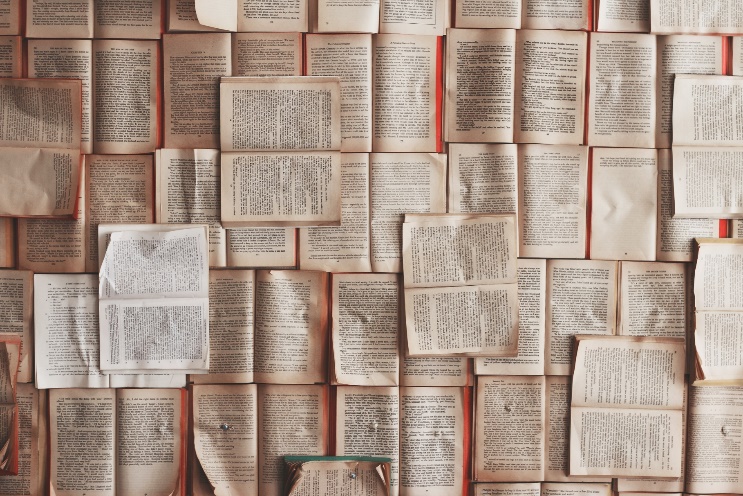 INFOBUL 2021 - LIT
DEPARTAMENTUL DE LIMBI ȘI LITERATURI MODERNE
37
IX. ALTE ACTIVITĂȚI
A. Referent științific și coordonator de colecții la edituri sau reviste acreditate 

Anca Ciocoiu. Referent științific la D. Gheltofan, Mic dicționar de cuvinte-realia rusești și corespondentele lor lexico-frazeologice românești, Timișoara, Mirton, 2021.
Anca Ciocoiu. Referent științific la Petru Istrate, Liceeni, hai sa conversăm în limba rusă! Texte şi exerciţii, ediţia a 3-a, Iasi: Stef, 2021, ISBN 978-606-028-652-3.
Anca Ciocoiu. Referent științific la Revista Romanoslavica, 2021.
Mihaela Cozma. Referent științific pentru Open Linguistics, DeGruyer, 2021.
Mihaela Cozma. Referent științific pentru Romanian Journal of English Studies Frenţiu, L. (ed.), Versita de Gruyter, Berlin, ISSN online 1584-3734:13/ 2016,18/ 2021.
Mihaela Cozma. Referent științific Studia Universitatis Babeș Bolyai. Philologia, 1/2021, Editura Universităţii Babeş Bolyai, Cluj-Napoca.
Ileana Neli Eiben. Referent ştiinţific Buletinului Universității Transilvania, Vol. 14(63) No.1 Special Issue (2021).
Ileana Neli Eiben. Referent ştiinţific pentru revista Buletinului Universității Transilvania, Vol. 14(63) No.1 Special Issue (2021).
Ileana Neli Eiben. Referent ştiinţific pentru revista Etudes Interdisciplinaires en sciences humaines, n8/2021.
Eliza Filimon. Referent științific JoLIE 14/2021.
Daniela Gheltofan. Referent științific la Revista Romanoslavica, 2021.
Ilinca Ilian. Referent științific la Critil și Andronius. Ediția a doua, revăzută, ediție inițiată de Coman Lupu și coordonată de Adriana Ciama (Universitatea din Bucureşti), Anamaria Gebăilă (Universitatea din Bucureşti), Giada Mattarucco (Università per Stranieri di Siena), Camelia Ușurelu (Universitatea din Bucureşti), Editura Universității din București, 2021.
Georgiana Lungu-Badea. Referent MetaJournal des traducteurs, 2021.
Karla Lupșan. Referent științific al revistei Istanbul University’s Department of German Language and Literature - Barış Konukman/İrem Atasoy (ed.): Alman Dili ve Edebiyatı Dergisi – Studien zur deutschen Sprache und Literatur, Istanbul University Press E-ISSN: 2619-9890.
Karla Lupșan. Referent științific Olenici-Crăciunescu, Alina (2021): Syntax. Die Satzglieder. Ein Lehr- und Übungsbuch, Timișoara: Mirton. Ioana Marcu. Referent științific Ex Professo,  VOLUME 06, Numéro Spécial, Année 2021.
Ioana Marcu. Referent științific HYBRIDA. Revue scientifique sur les hybridations culturelles et les identités migrantes (ISSN 2660-6259), 2021.
INFOBUL 2021 - LIT
DEPARTAMENTUL DE LIMBI ȘI LITERATURI MODERNE
38
IX. ALTE ACTIVITĂȚI
A. Referent științific și coordonator de colecții la edituri sau reviste acreditate 

Ioana Marcu. Referent științific Traduction et Langues Volume, 2021.
Aba-Carina Pârlog. Referent științific Metacritic Journal for Comparative Studies and Theory, Facultatea de Litere, Universitatea Babes-Bolyai, Cluj-Napoca.
Aba-Carina Pârlog. Referent științific Studia Babes-Bolyai Philologia, Facultatea de Litere, Universitatea Babes-Bolyai, Cluj-Napoca.


B. Membru al unui colectiv de redacţie al unei reviste de specialitate cu peer review


Georgiana Lungu-Badea. Translationes, „Frontière(s)/ Frontiers/ Grenze, -n”, nr. 12-13/2020-2021, ISSN 2734–6188 ISSN-L 2067-2705, Editura Universitatii de Vest, Timișoara.
Luminița Frențiu, Eliza Filimon, Andreea Șerban, Valentina Mureșan . Romanian Journal of English Studies, 18/2021.
Hortensia Pârlog, Loredana Pungă, Mircea Mihăieș, Dana Percec, Luminița Frențiu. Membru in colegiul de redactie BAS British and American Studies, Editura Universitatii de Vest Timişoara.
Ioana Marcu. Convergences francophones, nr. 7.2, 2021, Mount Royal University, Calgary, Alberta, Canada.
Neli Ileana Eiben, Ioana Marcu, Cristina Tănase. Dialogues Francophones, Universitatea de Vest din Timişoara, 2021.
Ramona Malița, Ioana Marcu, Eugenia Tănase. Agapes francophones, Universitatea de Vest din Timişoara, 2021. 
Luminiţa Vleja, Laura Cheie, Alexandru Oravițan, Eugenia Tănase. Analele Universității de Vest din Timișoara. Seria Științe Filologice, Editura Universității de Vest din Timișoara, vol. LIX / 2021.
INFOBUL 2021 - LIT
DEPARTAMENTUL DE LIMBI ȘI LITERATURI MODERNE
39
IX. ALTE ACTIVITĂȚI
C. Participarea la comisii de experţi de evaluare de proiecte, de susţinere a tezei de doctorat sau de concurs pentru ocuparea unei funcţii didactice sau în cercetare
 
Cristina Chevereșan.  Membru comisie sustinere teză de doctorat, UVT (candidat: Andrei-Cristian Neguț, decizie 92/ 4.10.2021, susținere 9.11.2021)
Cristina Chevereșan. Membru comisie sustinere teză de doctorat, UVT (candidat: Carla-Diana Boscovici, decizie 2/ 14.01.2020, susținere 16.02.2021)
Cristina Chevereșan. Membru comisie sustinere teză de doctorat, UVT (candidat: Corina Foldi, decizie 1/ 14.01.2020, susținere 16.02.2021)
Cristina Chevereșan. Membru comisie sustinere teză de doctorat, UVT (candidat: Teodora-Cristina Vela, decizie 46/ 18.03.2020, susținere 28.04.2021)
Cristina Chevereșan. Membru comisie sustinere teză de doctorat, UVT (candidat: Bianca-Gabriela Butar (Palade), decizie 91/ 4.10.2021, susținere 9.11.2021)
Sorin Ciutacu. Membru în comisia de îndrumare la doctorat a Anei Scalcău, 2021
Sorin Ciutacu. Membru în comisia pentru post de lector la UPT, pentru Claudia Stoian, 2021
Mihaela Cozma. Membru în comisia de doctorat pentru susținerea tezei Teaching English Through Literature in the EFL Classroom as Part of the Israeli English Curriculum: Israeli English Teachers’ Dilemma, elaborată de Asadi Amira, coordonator științific prof. dr. Daniel Dejica-Carțiș, Școala Doctorală de Științe Umaniste și Arte, Universitatea de Vest din Timisoara Decizia Consiliul Studiilor Universitare de Doctorat din cadrul Universităţii de Vest din Timişoara nr. 49 din 20.04.2021
Mihaela Cozma. Membru în comisia pentru ocuparea postului de Asistent de cercetare (poz. 31), Universitatea de Vest din Timișoara, candidat Ada Erika, Decizia nr. 410 din 27.05.2021
Mihaela Cozma. Membru în comisia pentru ocuparea postului de Conferențiar (poz. 5), candidat Liana Olimpia Muthu, Universitatea ”Babeş-Bolyai”, Cluj, Decizia Rectorului nr. 7005/30.06.2021
Dana Crăciun. Comisie concurs post asistent didactic (28), iulie 2021
Claudia Ioana Doroholschi. 2021, Comisie de concurs pentru ocuparea postului de asistent didactic
Ileana Neli Eiben. Membru în comisia de evaluare a concursului național pentru ocuparea funcției de director la Colegiul Economic F.S. Nitti Timișoara, sesiunea 2021, data 15.11.2021, Decizie nr. 481/1 din 10.11.2021.
INFOBUL 2021 - LIT
DEPARTAMENTUL DE LIMBI ȘI LITERATURI MODERNE
40
IX. ALTE ACTIVITĂȚI
C. Participarea la comisii de experţi de evaluare de proiecte, de susţinere a tezei de doctorat sau de concurs pentru ocuparea unei funcţii didactice sau în cercetare
 
Ileana Neli Eiben. Membru în comisia de evaluare a concursului național pentru ocuparea funcției de director adjunct la Colegiul Economic F.S. Nitti Timișoara, sesiunea 2021, data 15.11.2021, pentru Colegiul Economic F.S. Nitti Timișoara, Decizie nr. 481/1 din 10.11.2021.
Eliza Filimon. Membru în comisia de îndrumare doctorat – drd.  SANDOR CRISTIAN-Research Methods in Applied Linguistics, 19.04.2021.
Eliza Filimon. Membru în comisia de îndrumare doctorat – drd. TURA LAVINIA-LITERATURE REVIEW: APPROPRIATION. ILLUSTRATION WITH THE HOGARTH SHAKESPEARE PROJECT, 24.11.2021
Eliza Filimon. Membru în comisia de îndrumare doctorat – drd. GHERCĂ PAULA ANDREEA, Perspectiva traducătorului asupra problemelor de traducere audiovizuală, 21.05.2021.
Eliza Filimon. Membru în comisia de îndrumare doctorat – drd. MIUTESCU CRISTINA, Competențe traductive. Perspectiva programelor universitare specializate, 21.05.2021
Codruța Goșa.  Comisie susținere doctorat Iulia Călin, Universitatea de Vest din Timișoara.
Codruța Goșa. Comisie asistent cercetare, Universitatea de Vest din Timișoara, 2021.
Codruța Goșa. Comisie concurs post Cercetător 2,  Universitatea de Vest din Timișoara
Codruța Goșa. Comisie susținere doctorat Budea (Pistol) Larisa Bianca, Universitatea Aurel Vlaicu Arad.
Codruța Goșa. Comisie susținere doctorat Codrean Mădălina, Universitatea Aurel Vlaicu Arad.
Ilinca Ilian. TEORÍA Y PRÁCTICA DE LA TRANSPOSICIÓN CINEMATOGRÁFICA. EL PROCESO DE ADAPTACIÓN AL CINE DE LA NOVELA UN MUNDO PARA JULIUS DE ALFREDO BRYCE ECHENIQUE. Drd.: Carmen Rossana Díaz Costa. Coordonatoare: Eva Valcárcel, Universitatea A Coruña. Susţinere: iulie 2021.
Irina Diana Mădroane. Expert evaluator de proiecte pentru Arts & Humanities Research Council (AHRC), Marea Britanie (2021).
Irina Diana Mădroane. Membră în comisia de concurs pentru ocuparea funcției de asistent universitar, poziția 28, Departamentul de Limbi și Literaturi Străine, Facultatea de Litere, Istorie și Teologie UVT, conform Deciziei Rectorului 410/CR/27.05.2021.
INFOBUL 2021 - LIT
DEPARTAMENTUL DE LIMBI ȘI LITERATURI MODERNE
41
IX. ALTE ACTIVITĂȚI
C. Participarea la comisii de experţi de evaluare de proiecte, de susţinere a tezei de doctorat sau de concurs pentru ocuparea unei funcţii didactice sau în cercetare
 
Irina Diana Mădroane. Membră în comisia de concurs pentru ocuparea funcției de asistent de cercetare, poziția 31, Departamentul de Limbi și Literaturi Străine, Facultatea de Litere, Istorie și Teologie UVT, conform Deciziei Rectorului 410/CR/27.05.2021.
Irina Diana Mădroane. Membră în comisia de susținere de teză de doctorat la Universitatea București/Universitatea Complutense Madrid (teză în cotutelă), conform Deciziei Rectorului 1397 din 28.09.2021. 
Ramona Malița. Membru în comisia de evaluare a concursului național pentru ocuparea funcțiilor de  director/director adjunct, sesiunea 2021 pentru Școala Gimnazială Constantin Trușcă,  Pătulele, jud. Mehedinți (decizia no.947/10.11.2021), 24 noiembrie 2021.  
Ramona Malița. Membru în comisia de evaluare a concursului național pentru ocuparea funcțiilor de  director/director adjunct, sesiunea 2021 pentru Școala Gimnazială Livezile, jud. Mehedinți  (decizia no.947/10.11.2021), 25 noiembrie 2021.
Ramona Malița. Membru în comisia de evaluare a concursului național pentru ocuparea funcțiilor de  director/director adjunct, sesiunea 2021 pentru Școala Gimnazială Constantin Rădulescu Motru, Butoiești, jud. Mehedinți (decizia no.947/10.11.2021), 26 noiembrie 2021. 
Ramona Malița. Membru în comisia de evaluare a concursului național pentru ocuparea funcțiilor de director/director adjunct, sesiunea 2021 pentru Colegiul Național Economic Theodor  Costescu, Drobeta Turnu-Severin, jud. Mehedinți (decizia no.947/10.11.2021), 23 noiembrie 2021. 
Ramona Malița. Referent științific în comisia de doctorat în cadrul CSUD a Universității Babeș-Bolyai din  Cluj-Napoca (septembrie 2021, doctorand Mădălina TÖK, titlul tezei L’image des filles  publiques chez Guy de Maupassant, Rachilde, Camille Lemonnier, coordonator Prof.univ.dr. Rodica POP).
Valentina Mureșan. Comisie de concurs pe post, semestrul II, 2020-2021 – pozitia  Asistent de cercetare 31, Facultatea de Litere, Istorie si Teologie, Departamentul de Limbi si Literaturi Moderne, Universitatea de Vest din Timisoara (Decizia Rectorului UVT 410/CR/27.05.2021).
INFOBUL 2021 - LIT
DEPARTAMENTUL DE LIMBI ȘI LITERATURI MODERNE
42
IX. ALTE ACTIVITĂȚI
C. Participarea la comisii de experţi de evaluare de proiecte, de susţinere a tezei de doctorat sau de concurs pentru ocuparea unei funcţii didactice sau în cercetare
 
Aba-Carina Pârlog. Membră în comisia de promovare pe post de conferenţiar al lect. dr. Sorina Chiper, Departamentul de economie şi relaţii internaţionale, Facultatea de Economie şi Administrarea Afacerilor, Universitatea „Alexandru Ioan Cuza“ din Iaşi, ianuarie 2021.
Dana Percec.  Membru în comisia de abilitare a conf. dr. Berzsan Istvan, Universitatea babeș-Bolyiai din Cluj, 10.12. 2021.
Dana Percec.  Membru în comisia de abilitare a conf. dr. Elena Ciobanu, Universitatea Dunărea de Jos din Galați, 20.09. 2021.
Dana Percec.  Membru în comisia de doctorat drd. Binaca Butar (Palade), Decizia Consiliului Studiilor Universitare de Doctorat din cadrul Universității de Vest din Timișoara nr. 91/04.10.2021.
Dana Percec.  Membru în comisia de doctorat drd. Lavinia Maria Rusu Mircea, Ordinul Rectorului Universității Ovidius din Constanța nr. 123/29.07.2021.
Dana Percec. Membru în comisia de doctorat drd. Mihaela Ilinca Orhean-Tănăselea, Univ. Ovidius din Constanța, Ordinul Rectorului Universității din Craiova nr. 495/23.07.2021.
Dana Percec. Membru în comisia de doctorat drd. Ana Maria Bîzdoacă, Universitatea din Craiova, Ordinul Rectorului Universității din Craiova nr. 495/23.07.2021
Loredana Pungă. Comisie pentru susținerea tezei de doctorat, candidat Daniel Leotescu, Universitatea din Craiova, Decizia nr. 376 din 22.06.2021.
Loredana Pungă. Comisie pentru susținerea tezei de doctorat, candidat Amira Asadi, Universitatea de Vest, Timișoara, Decizia nr. 49 din 20.04.2021.
Loredana Pungă. Comisie pentru susținerea tezei de doctorat, candidat Iulia Călin, Universitatea de Vest, Timișoara, Decizia nr. 23 din 09.02.2021
INFOBUL 2021 - LIT
DEPARTAMENTUL DE LIMBI ȘI LITERATURI MODERNE
43
SINTEZA ACTIVITĂȚII
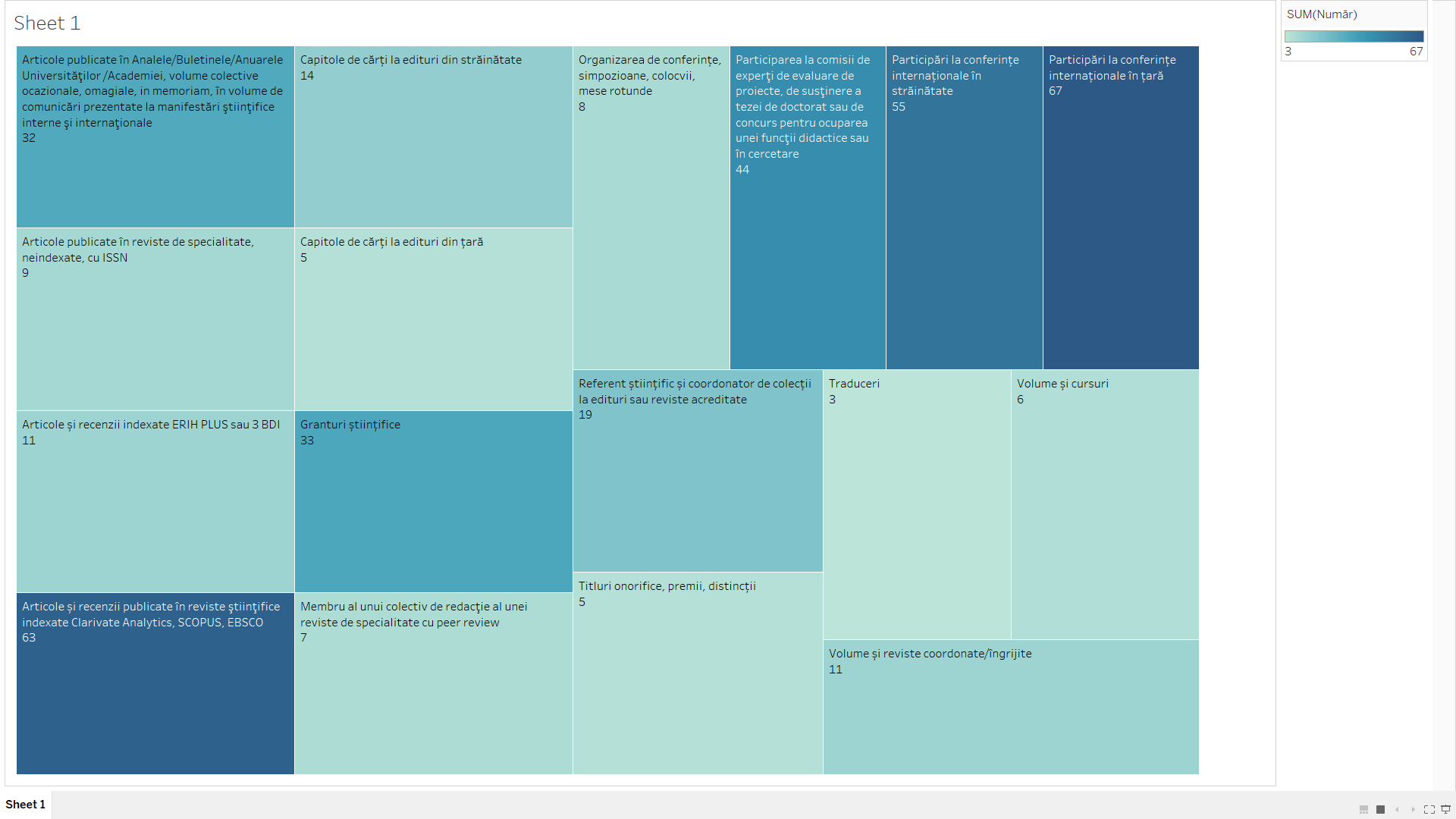 INFOBUL 2021 - LIT
DEPARTAMENTUL DE LIMBI ȘI LITERATURI MODERNE
44
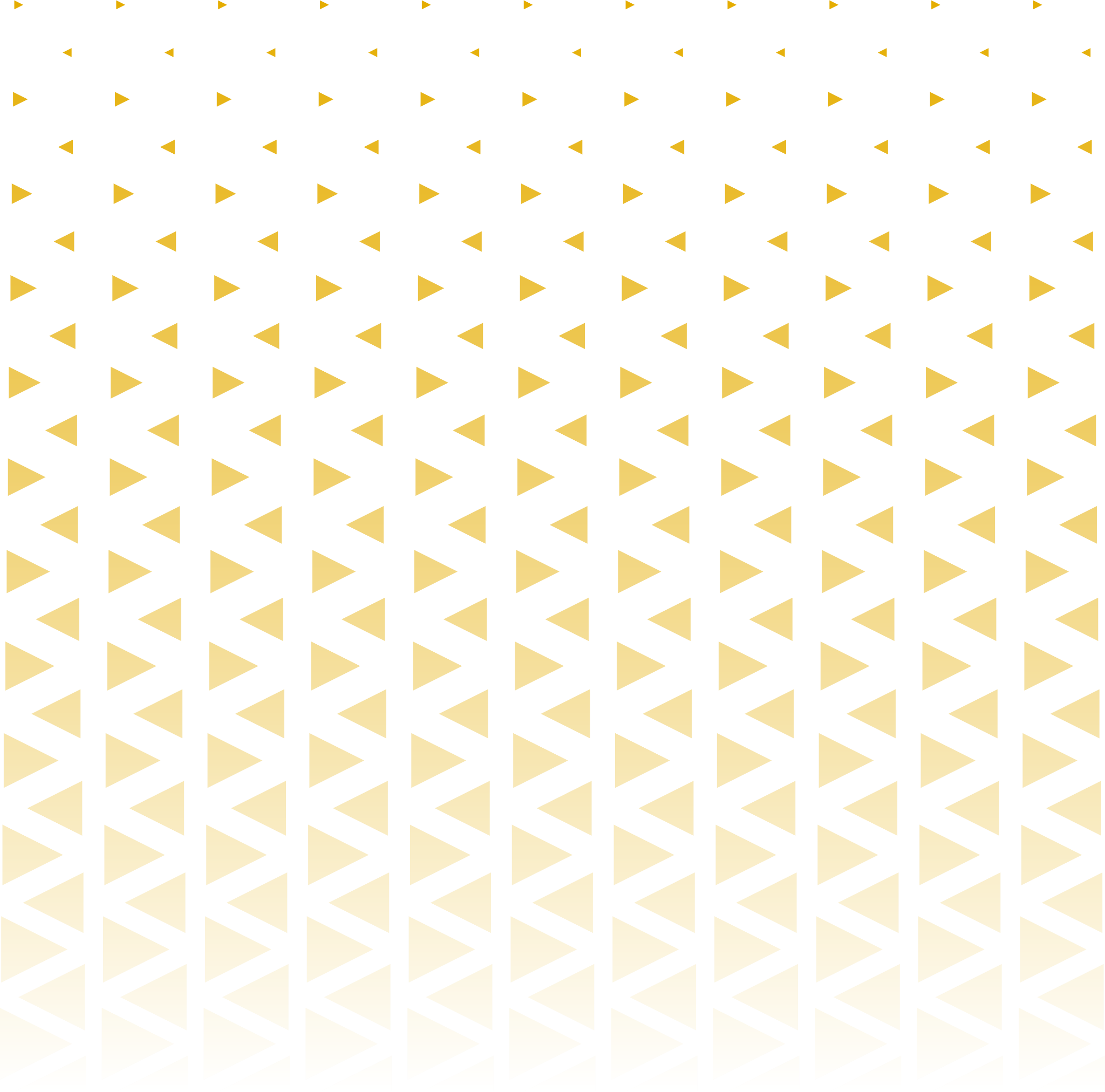 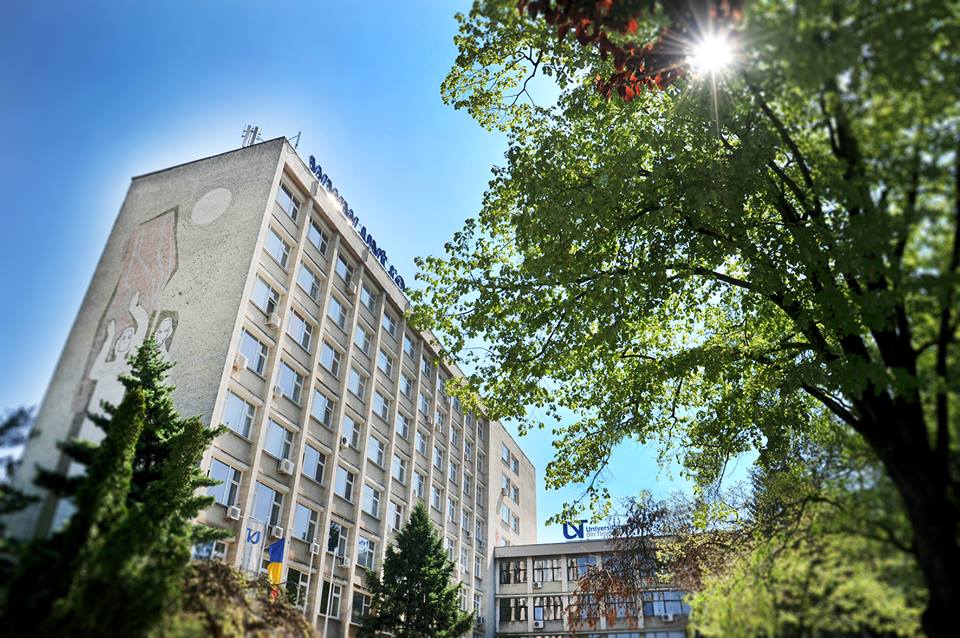 www.litere.uvt.ro